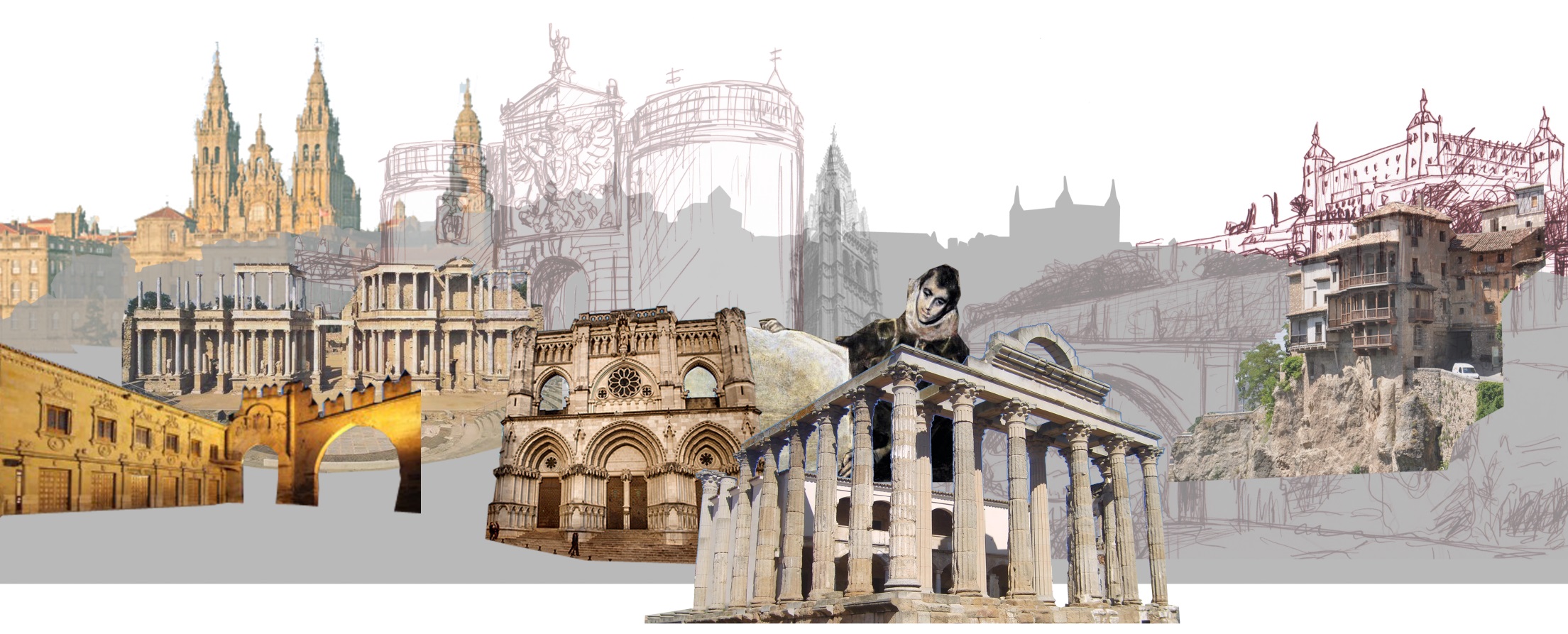 GESTIÓN DEL PATRIMONIO MUNDIAL EN LAS CIUDADES DE LA PENÍNSULA IBÉRICA
Procesos de inscripción
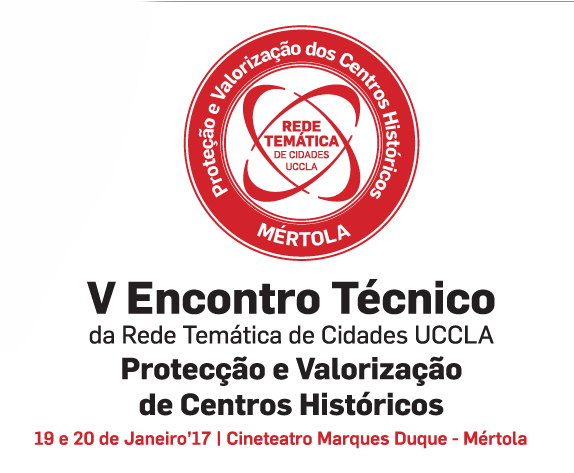 Inmaculada Martín Portugués. 
Arquitecta, Máster en Urbanismo, Planeamiento y Diseño Urbano. 
Estudiante de doctorado. ETSA Universidad de Sevilla
Ciudades Patrimonio Mundial en la Península Ibérica
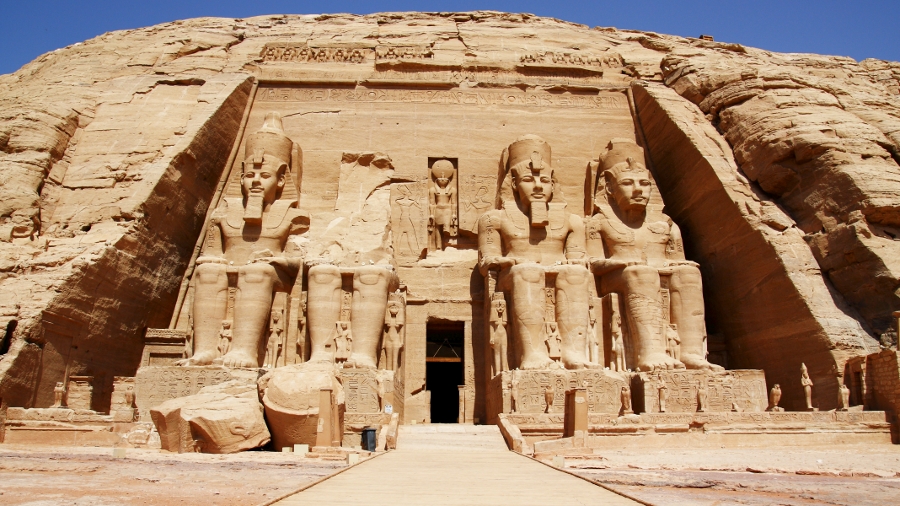 ¿Qué es el Patrimonio Mundial?
Valor Único Excepcional
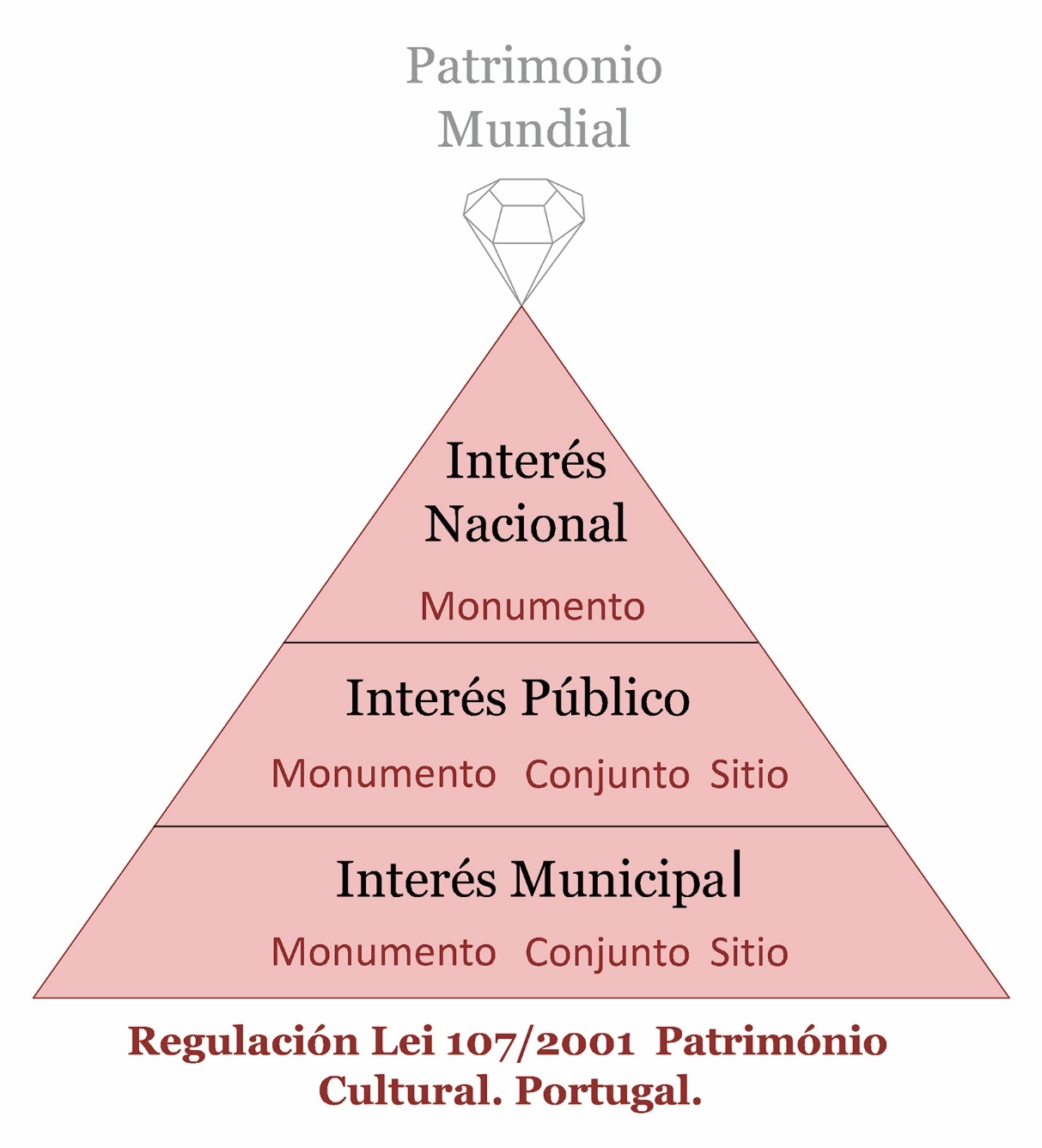 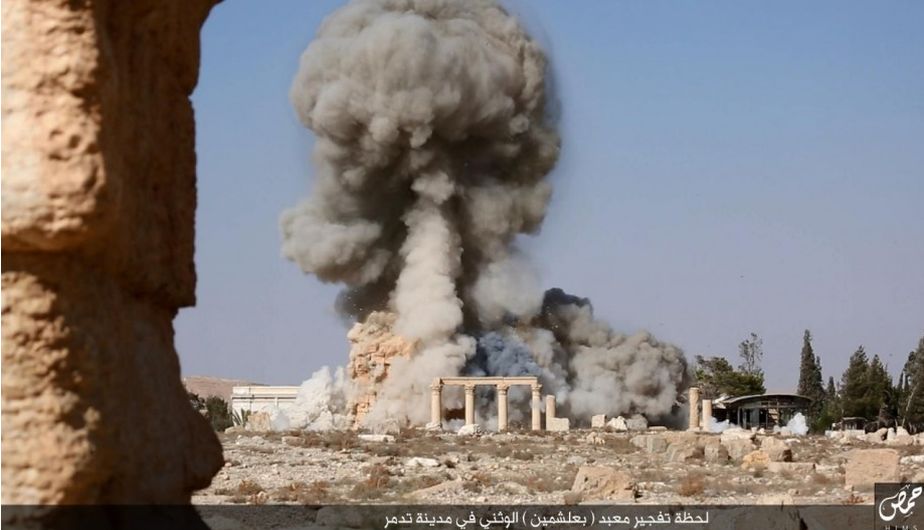 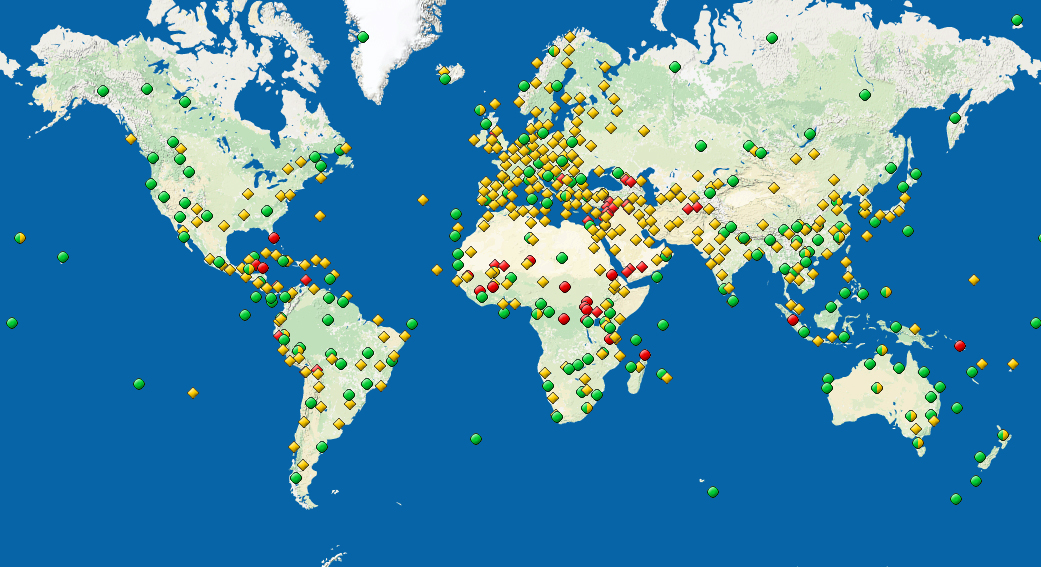 1994 
Estrategia global: 
aumento de las exigencias a los países “sobreexplotados”
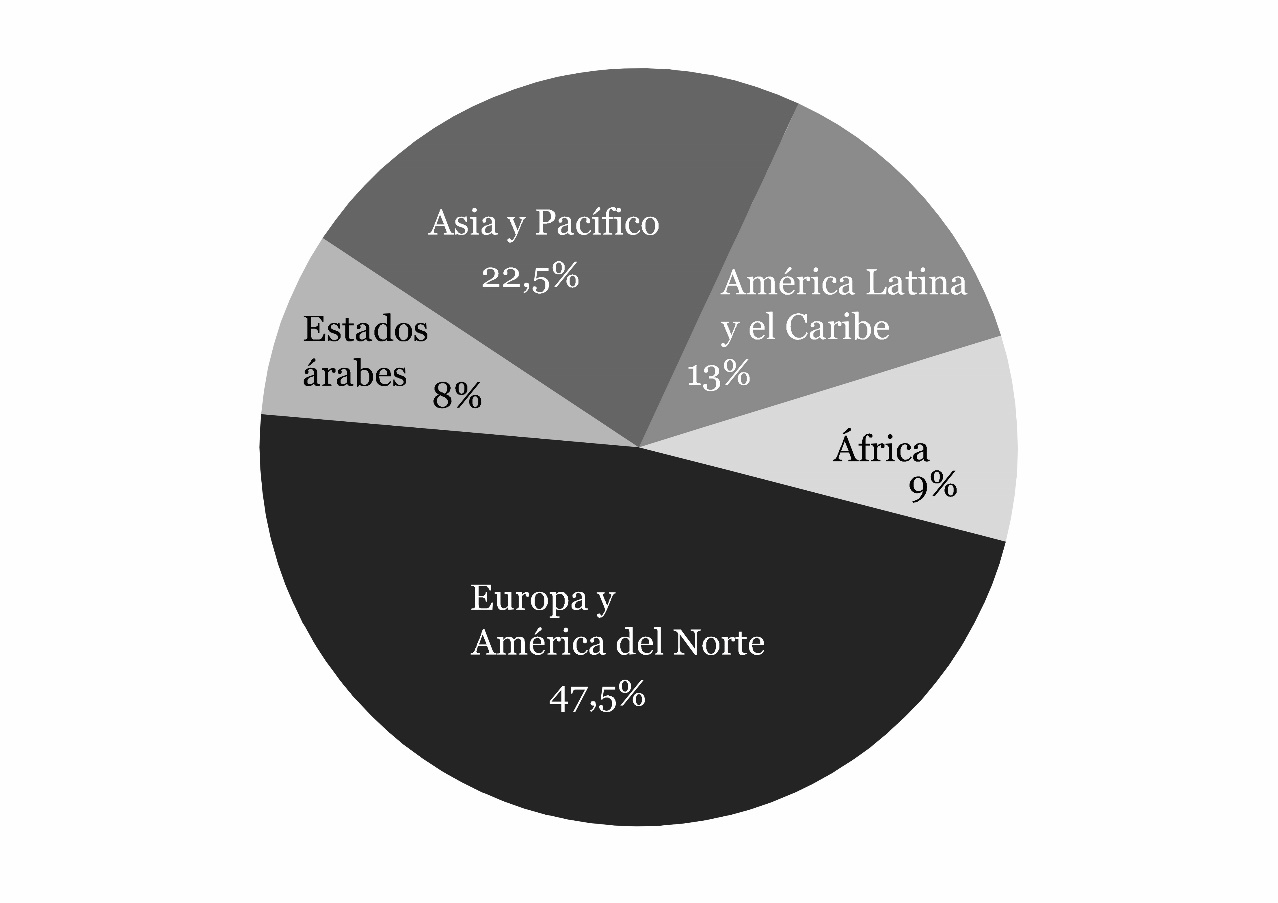 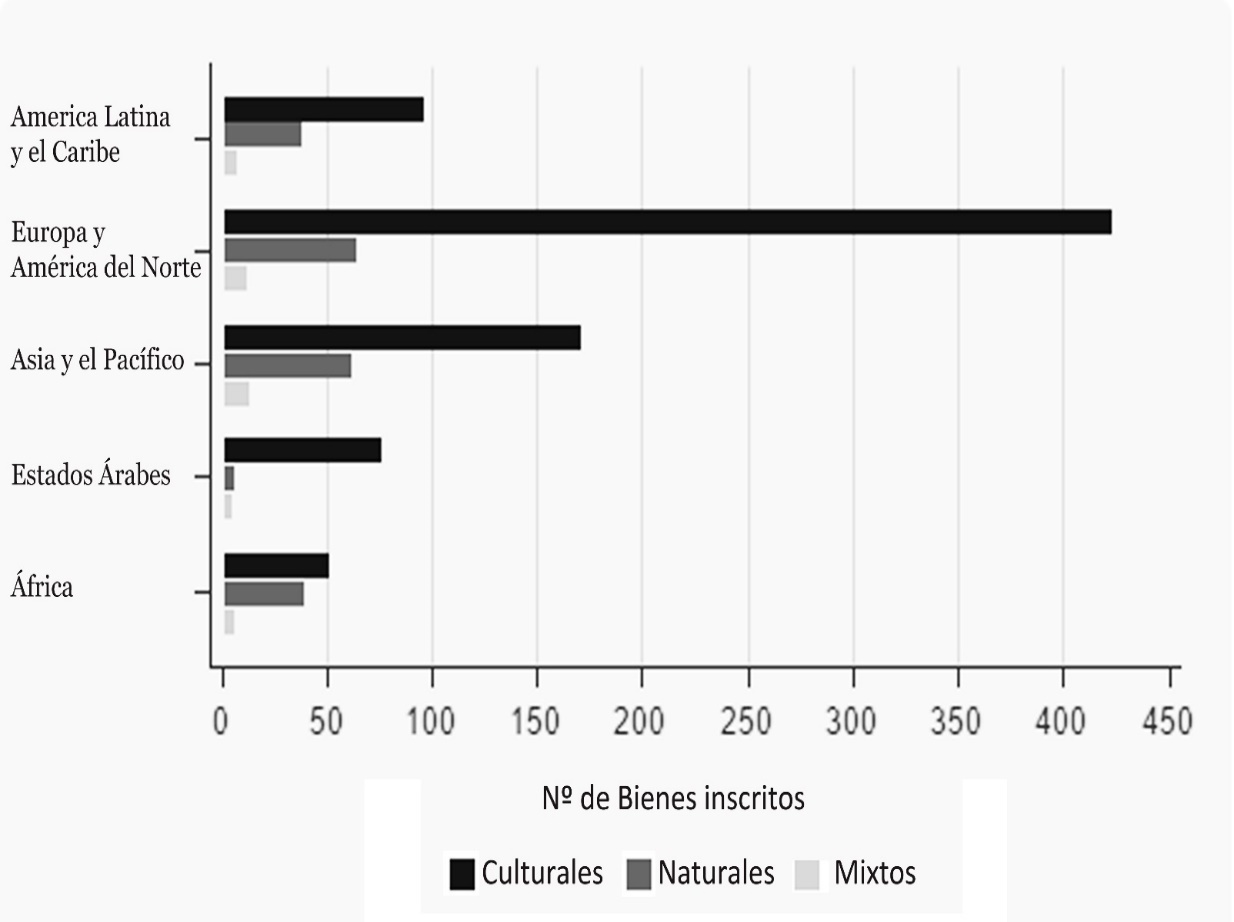 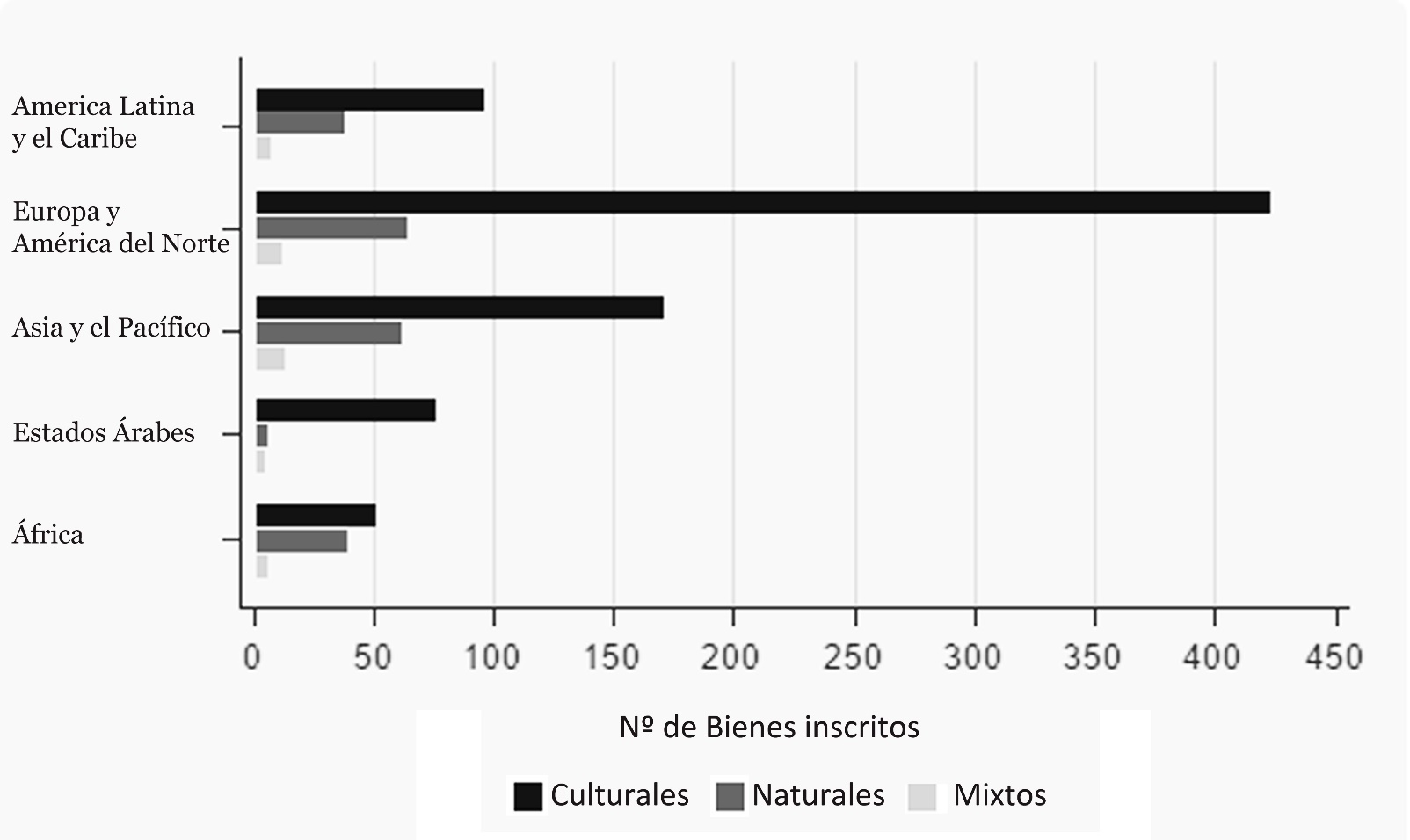 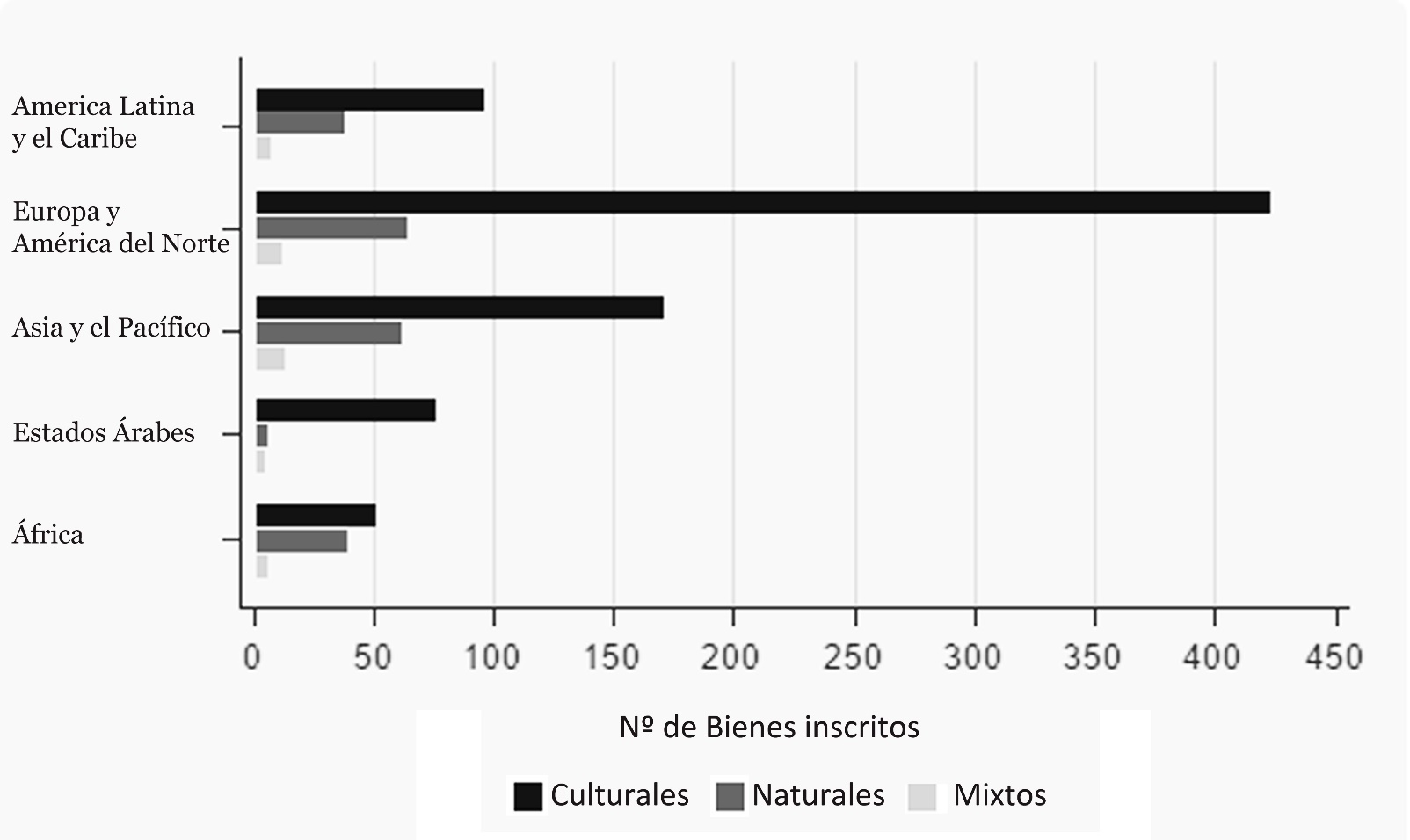 Exigencias y requisitos necesarios para un exitoso proceso de candidatura
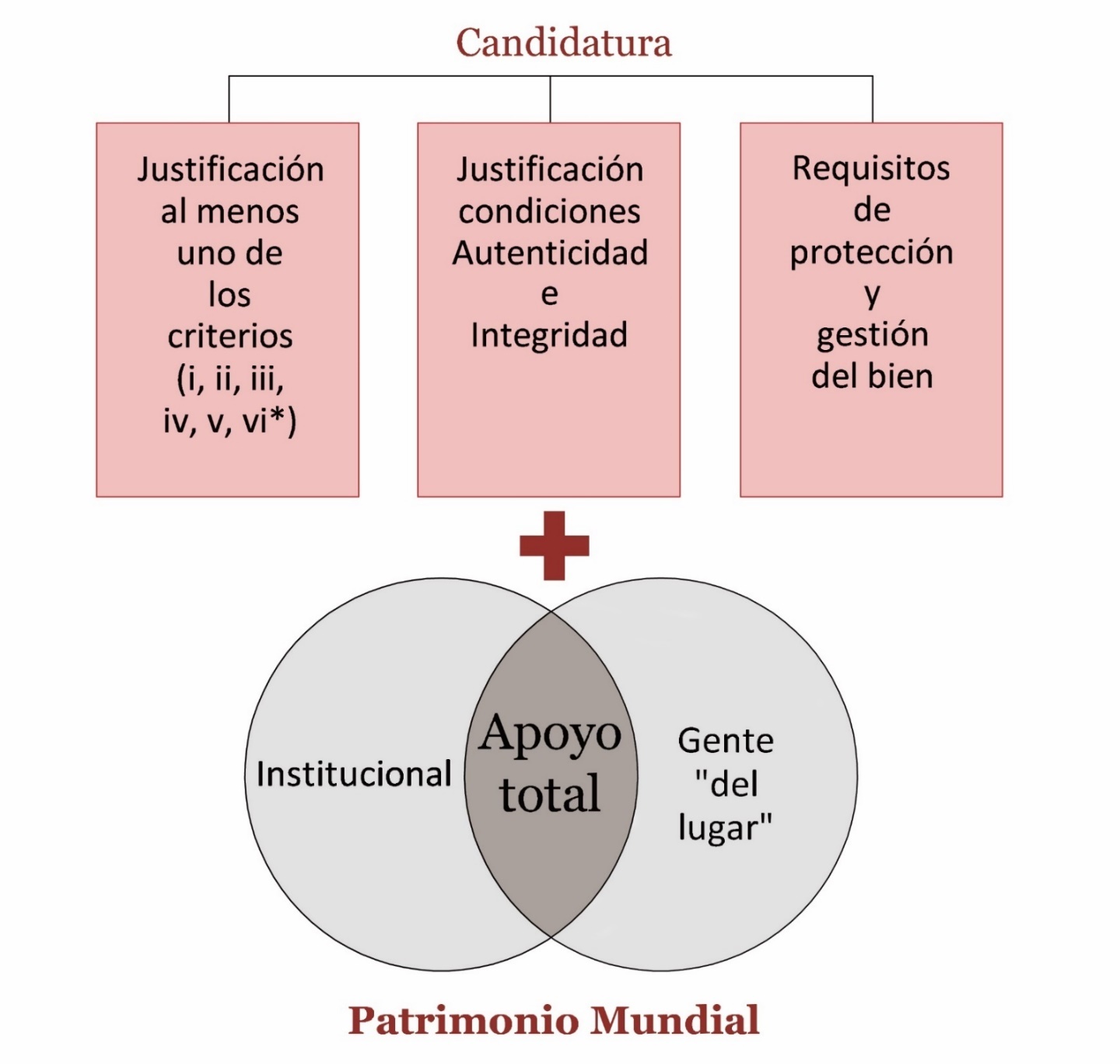 Contenido Expedientes de Candidatura
Anexo 5 de las Directrices Prácticas
Buen ejemplo: Expediente 
Elvas (Portugal)
Identificación del Bien
Descripción
Justificación de la Inscripción (análisis comparativo)
Estado de conservación y factores que afectan al bien
Protección y gestión del Bien (indicadores para medir el grado de conservación, planes de gestión)
Documentación anexa (inventario y planes de gestión pertinentes, o extractos de aquellos que lo afecten)
Bibliografía.
Información para contactar
En resumen: se trata de demostrar el Valor Universal Excepcional
Presente y pasado: el bien tiene Valor Universal Excepcional, 
                                   está conservado (autenticidad e integridad)
Futuro: planes de gestión que garanticen la conservación
Fases proceso de Candidatura, según Manual UNESCO
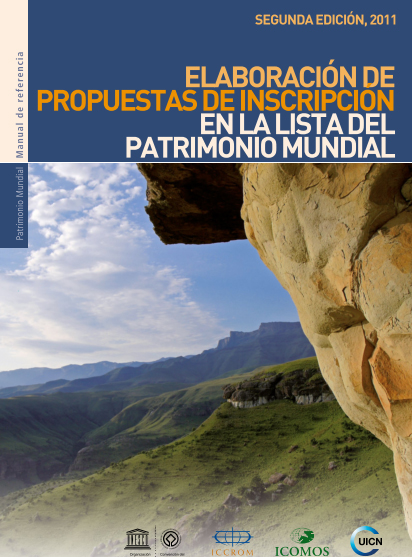 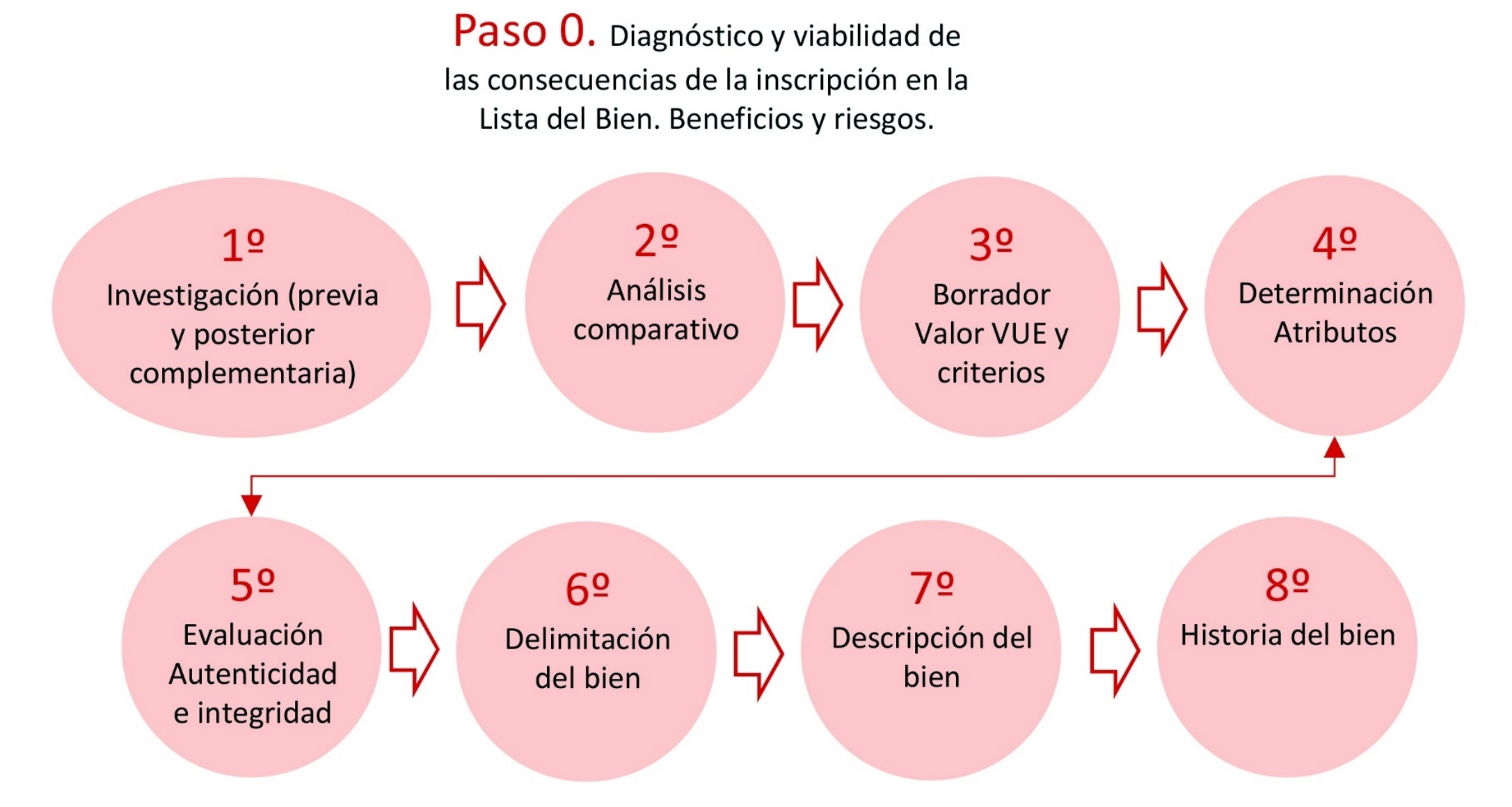 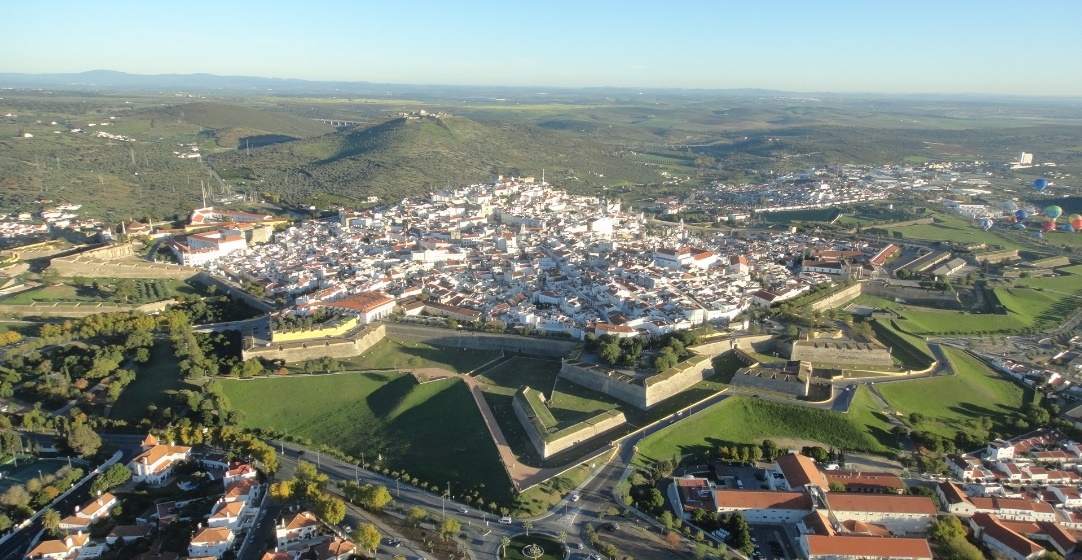 Elvas, novedades expediente(2013)
Indicadores para su conservación
-Indicadores sobres sus murallas: puertas, torres… En un periodo de observación de 3 años.
Donde se enumeran y se registran el número de desperfectos e incidencias, encontradas, el número de intervenciones realizadas, o por metro
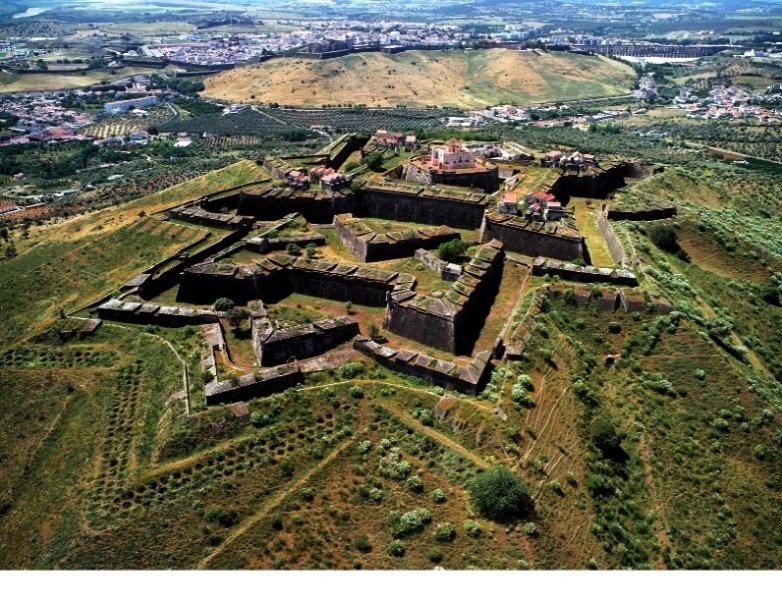 Estudio comparativo
Previamente congreso internacional  2007 
con expertos ICOMOS-ICOFORT europeos de estas tipologías
Estudio teórico-histórico de la tipología del bien
Análisis de los otros casos  (8)y referentes
Comparando el concepto de la tipología
Demostrar su autenticidad e integridad.
Comparando la escala
Detectando la simbología de este Patrimonio como consecuencia de su propia función militar
Asimismo se trata de detectar qué aporta esta inscripción frente a otras
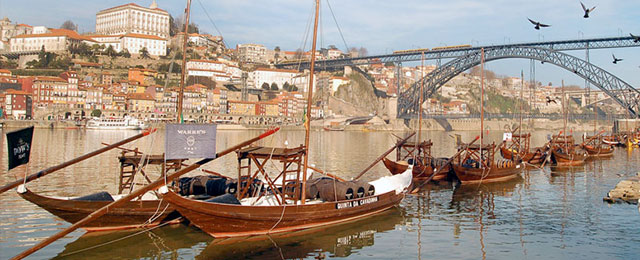 Oporto: Plan de gestión.(Modelo de gestión gran urbe) Indicadores de seguimiento anuales
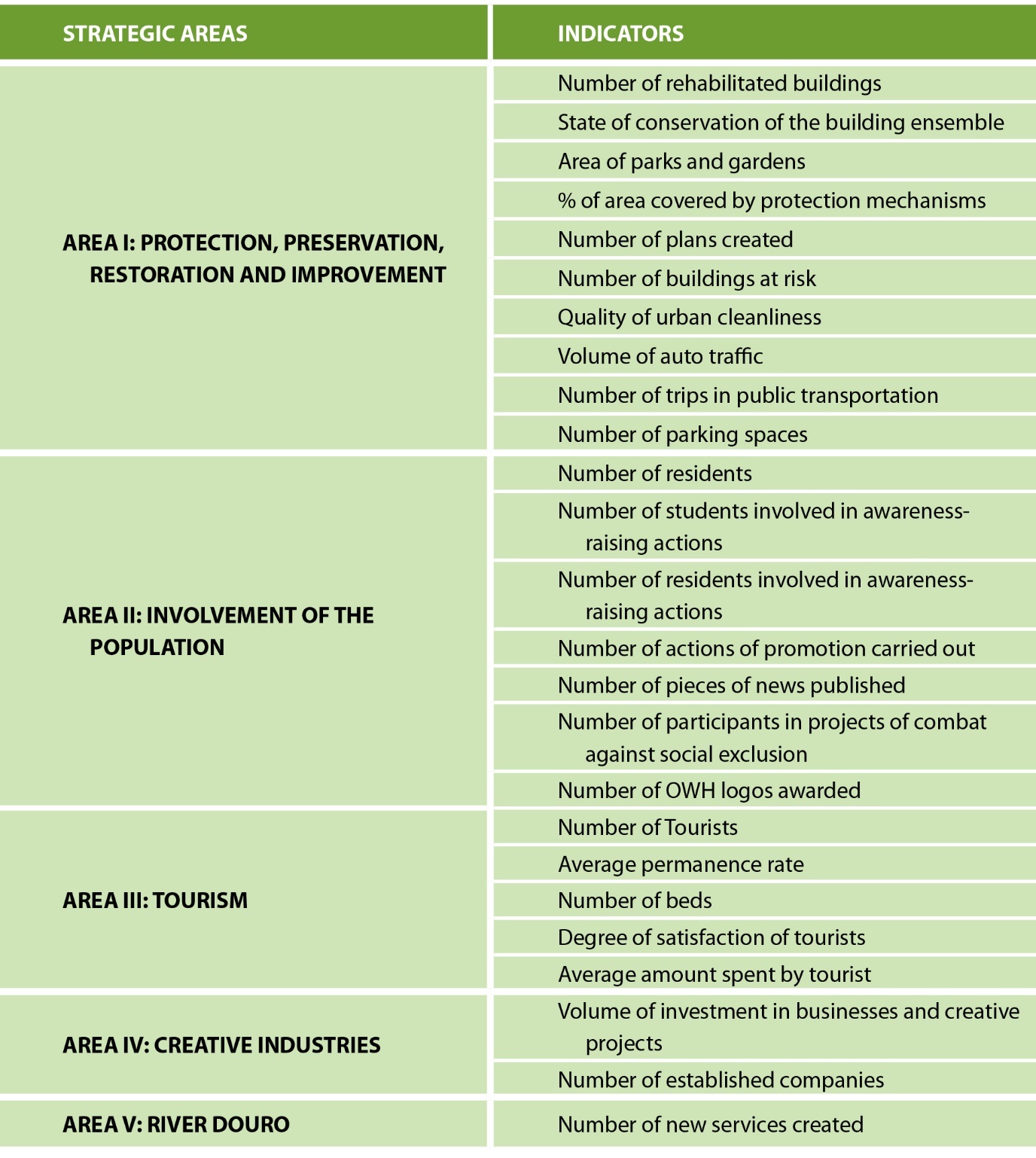 Preservar, conservar y restaurar.
Mantener, valorizar el espacio público
Mejorar movilidad y confortabilidad urbana
Participación pública
Turismo (promoción, valorización del paisaje y del patrimonio)
Industrias creativas
Río Duero
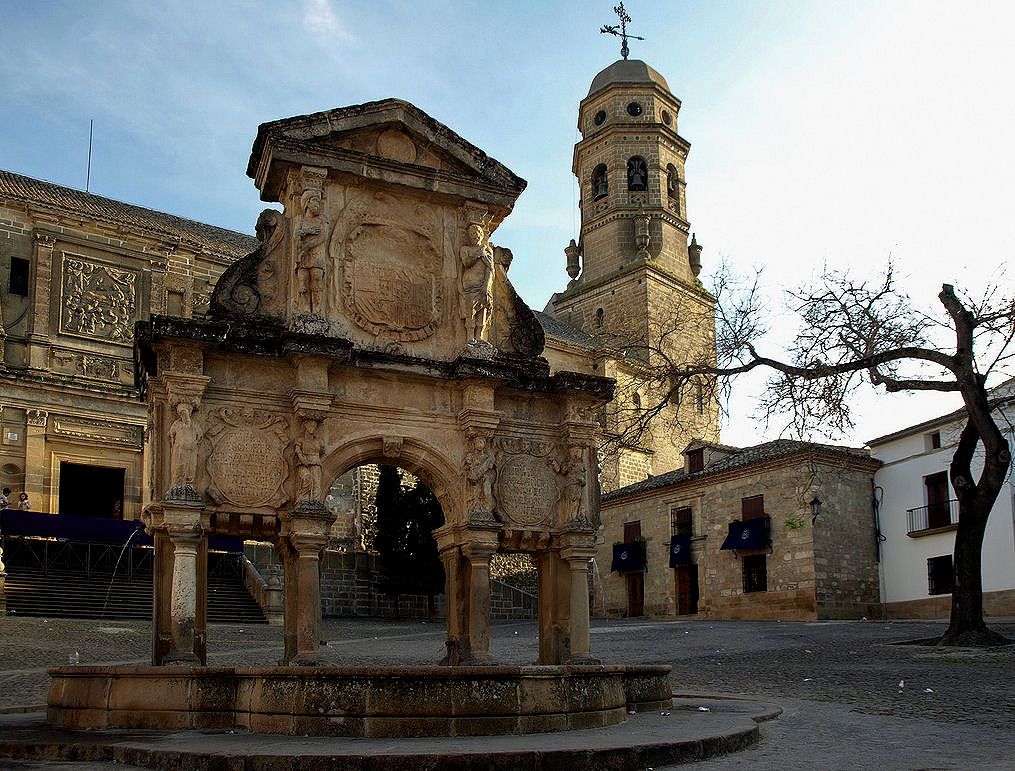 Otro expediente de interés Úbeda y Baeza (2003)
Identificación de bien en serie con protección paisajística.
Buena elección del Lema que une las dos ciudades como huella de la arquitectura de Vandelvira.
Plan de Gestión innovador.
Por primera vez aparece la Difusión en un 
expediente español.
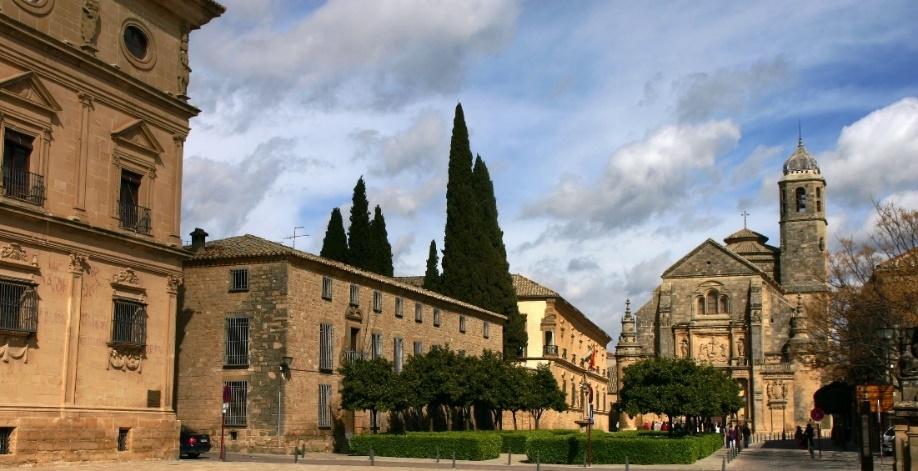 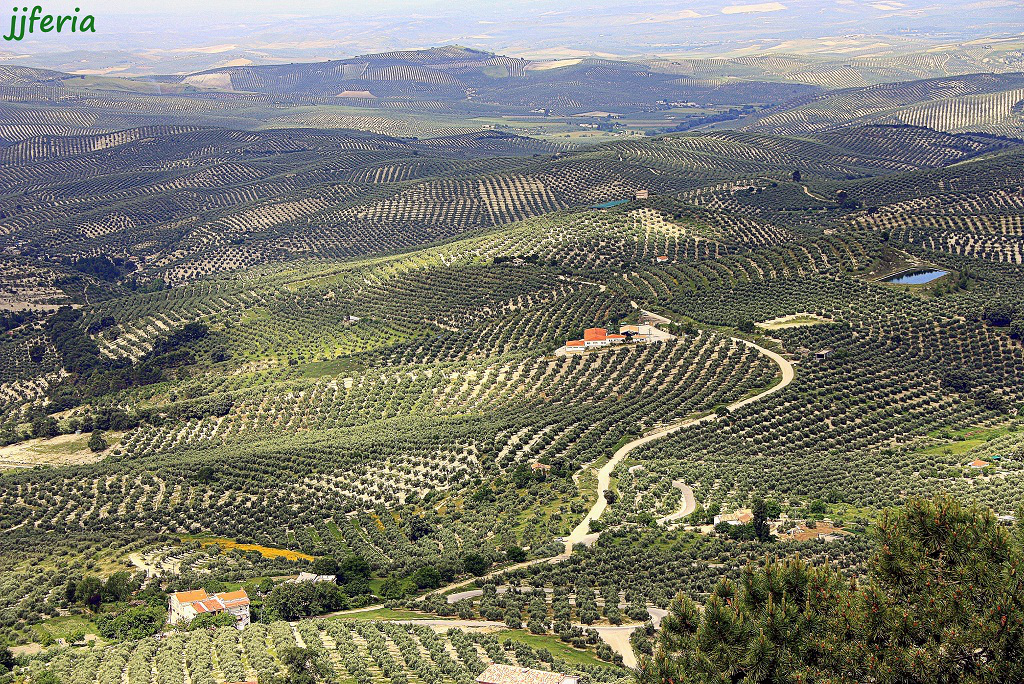 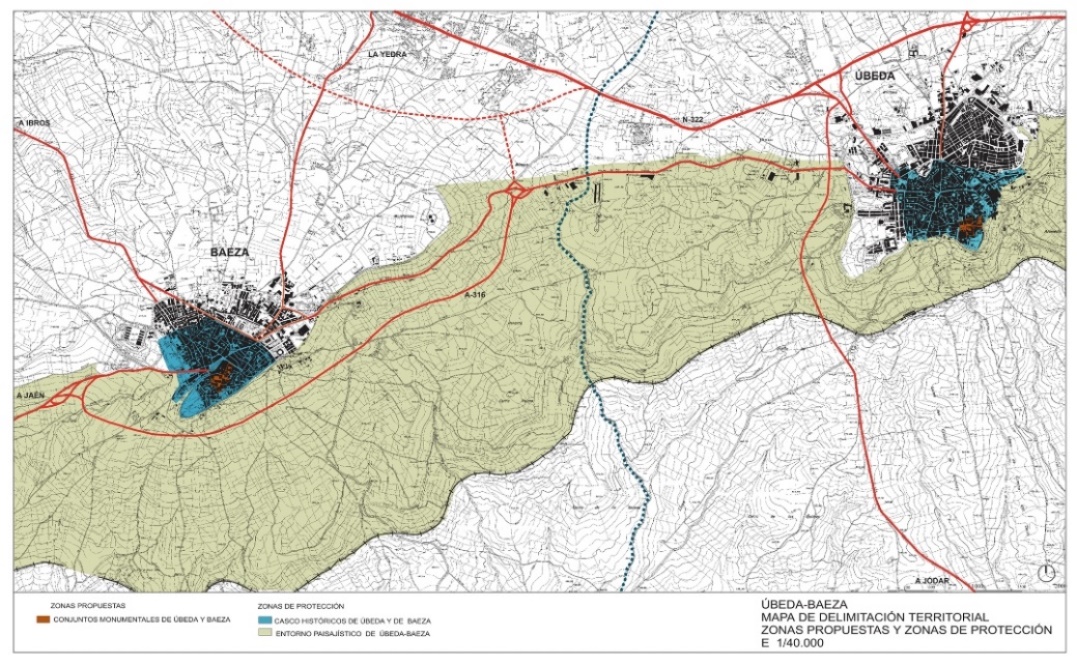 Otros planes de gestión: Úbeda y Baeza (incluido en documento de candidatura 2003, revisado en 2013)
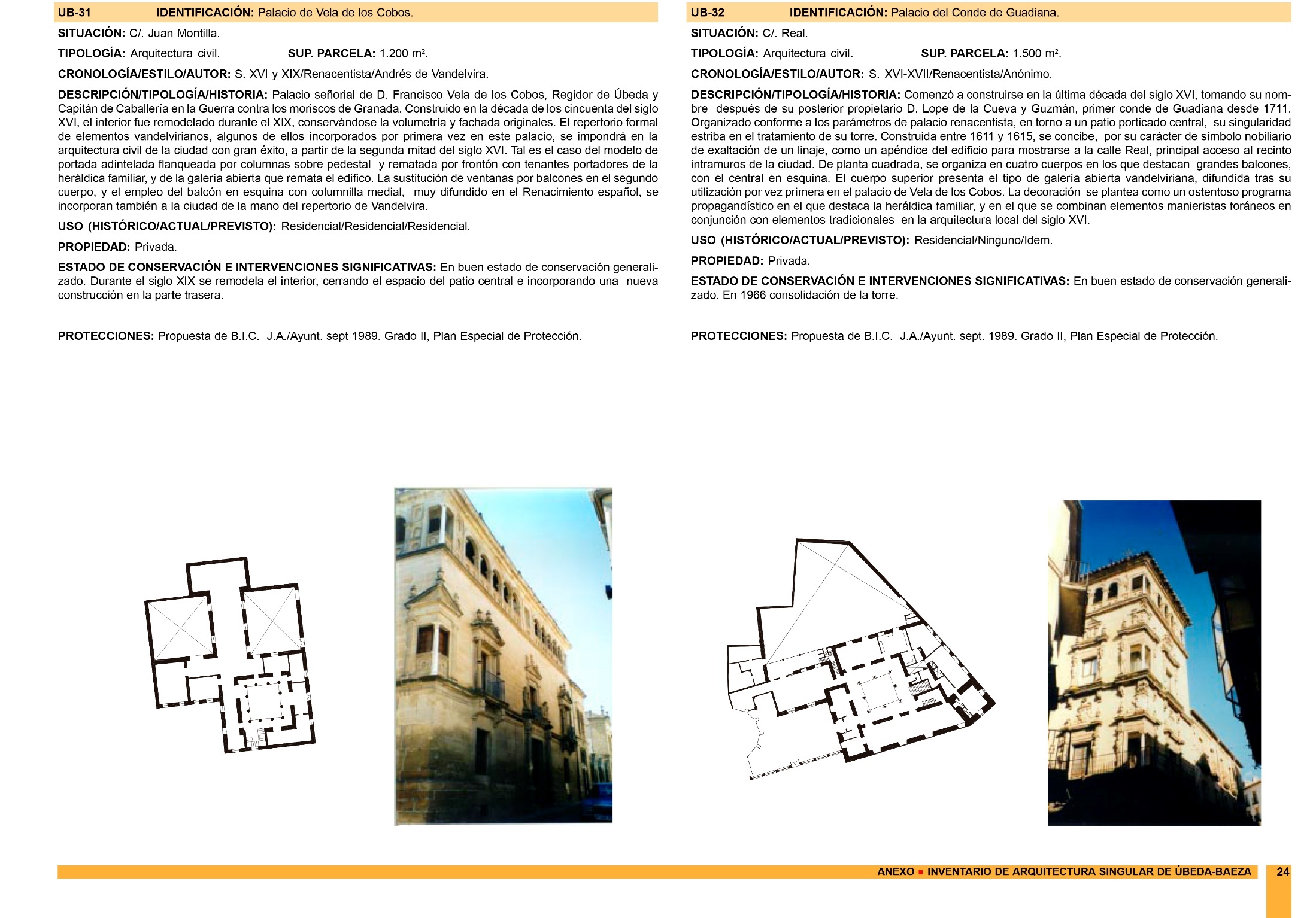 (Modelo gestión ciudad media)

Líneas de actuación: 
Áreas de actuaciones integradas.
 Delimitación protección y declaración BIC (máxima protección). 
Revisión del Inventario y Catálogo de edificios y elementos singulares.
2.    Actuaciones de vivienda. Áreas de rehabilitación concertada sobre patrimonio residencial urbano
 Creación Oficina Técnica
Aplicación Programas Plan Andaluz Vivienda y Suelo.
Dotaciones 
Restauración de Patrimonio
5.    Turismo 
Reurbanización
Integración social
Ciudades Patrimonio Mundial en la Península Ibérica
Delimitación del Valor Único Excepcional. Criterios de selección. Selección lema de inscripción
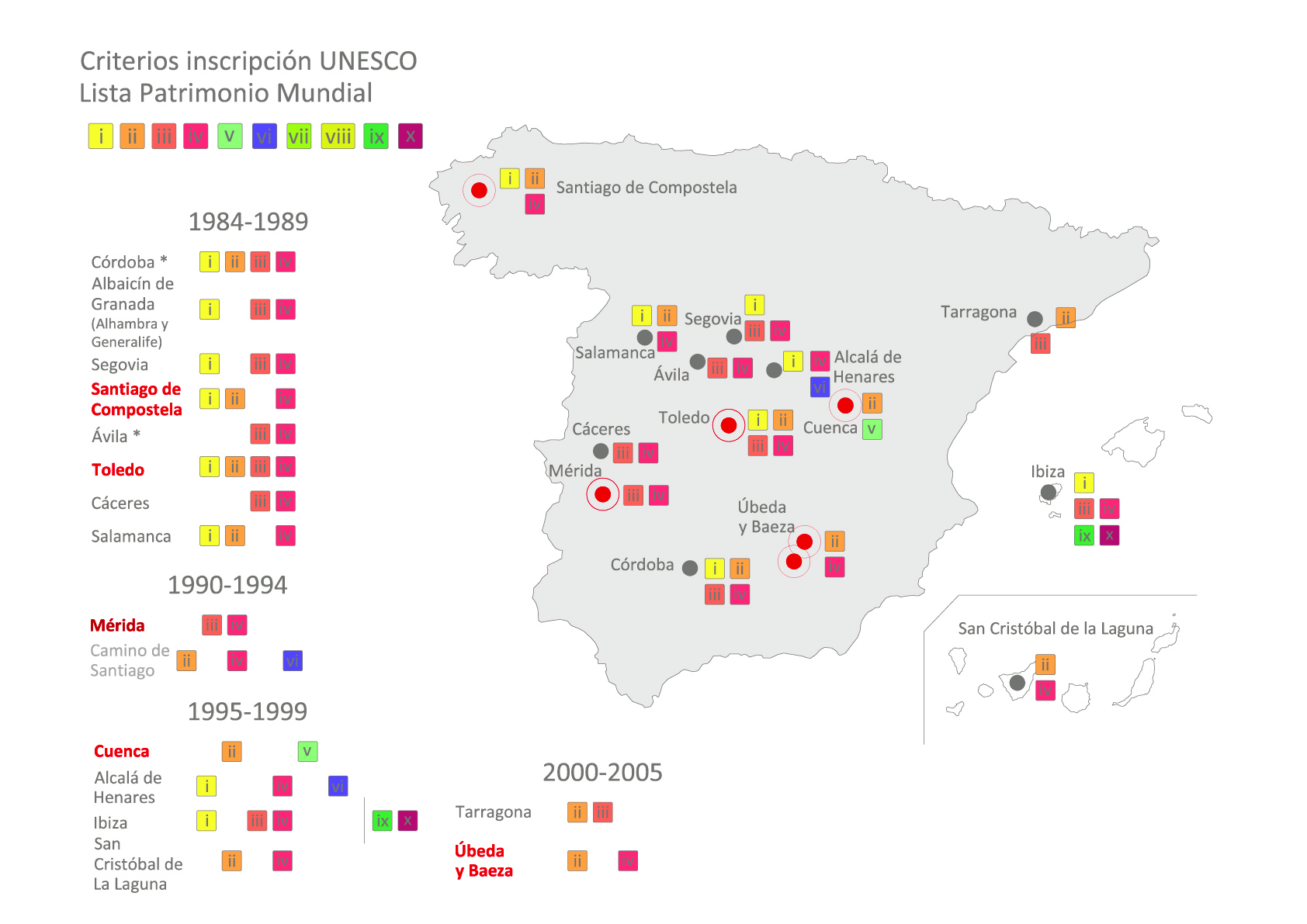 ANÁLISIS CRITERIOS DE INSCRIPCIÓN.
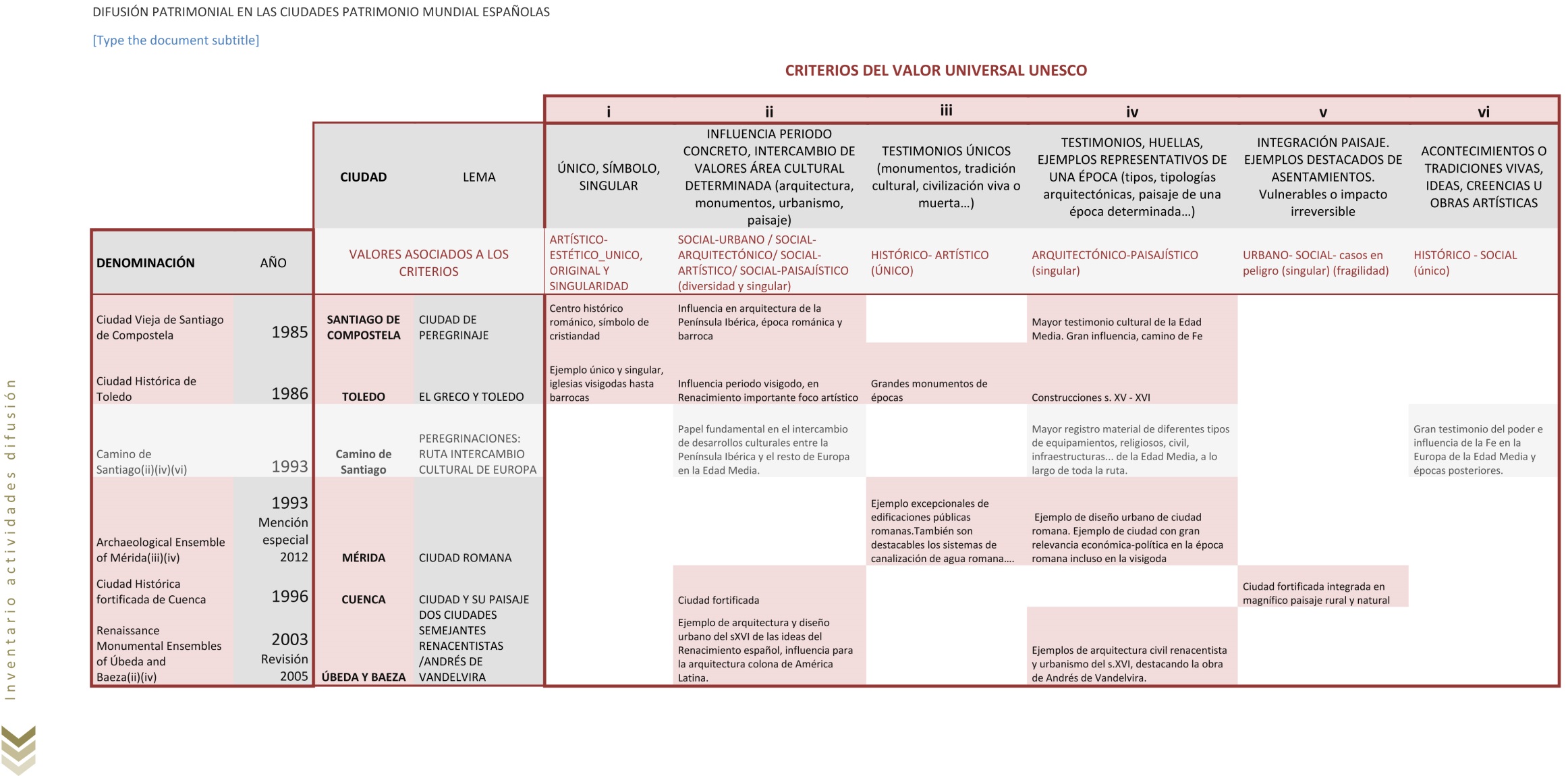 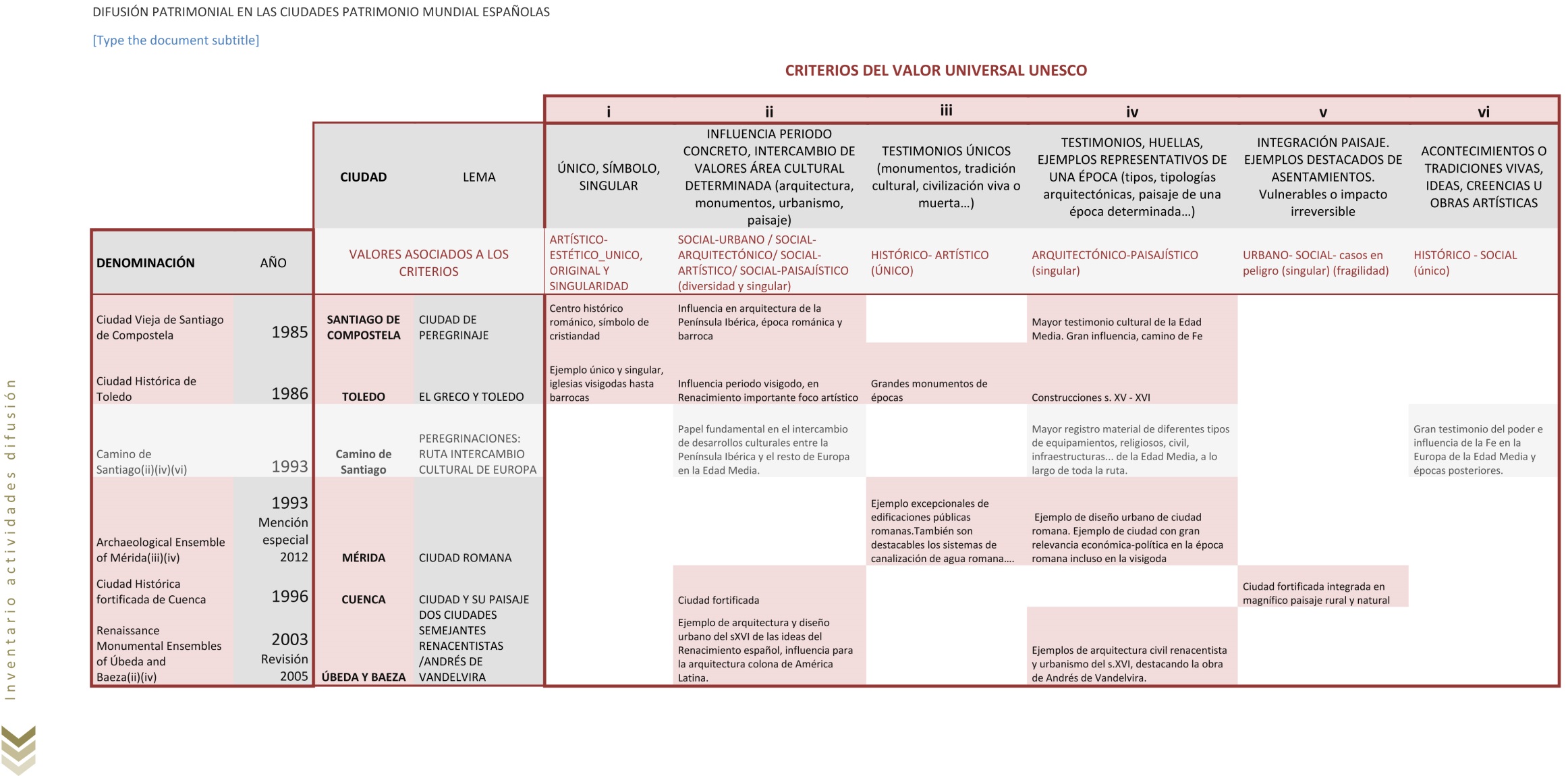 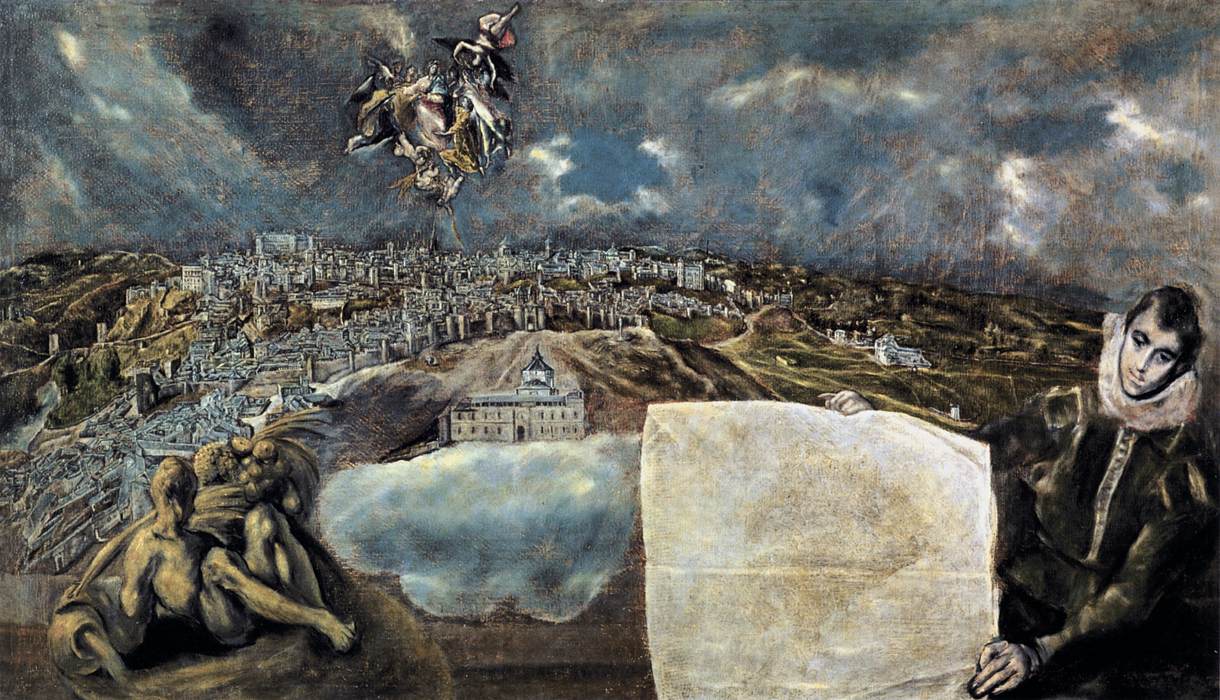 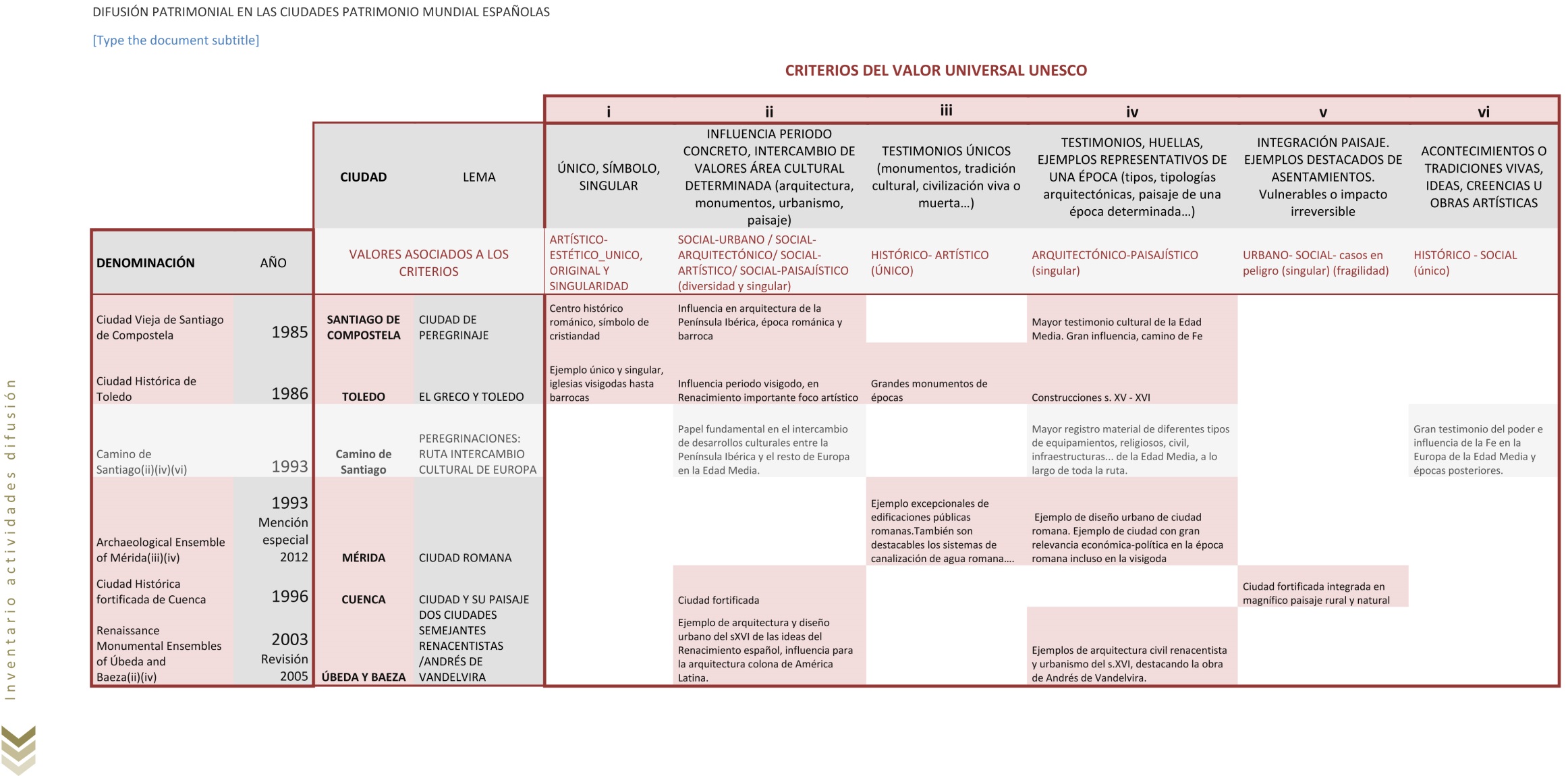 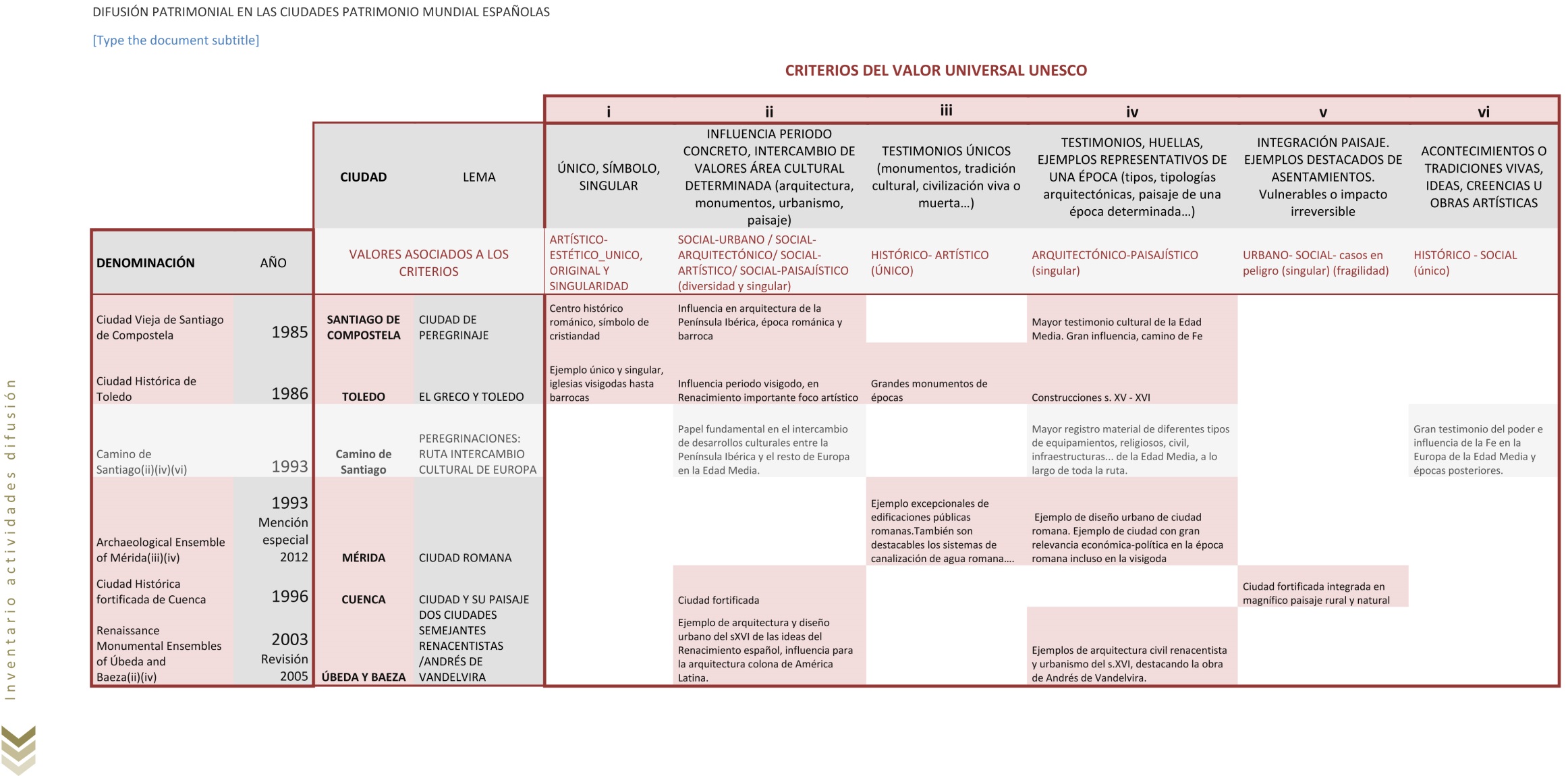 Criterios de inscripción más utilizados en las Ciudades Patrimonio Mundial del mundo
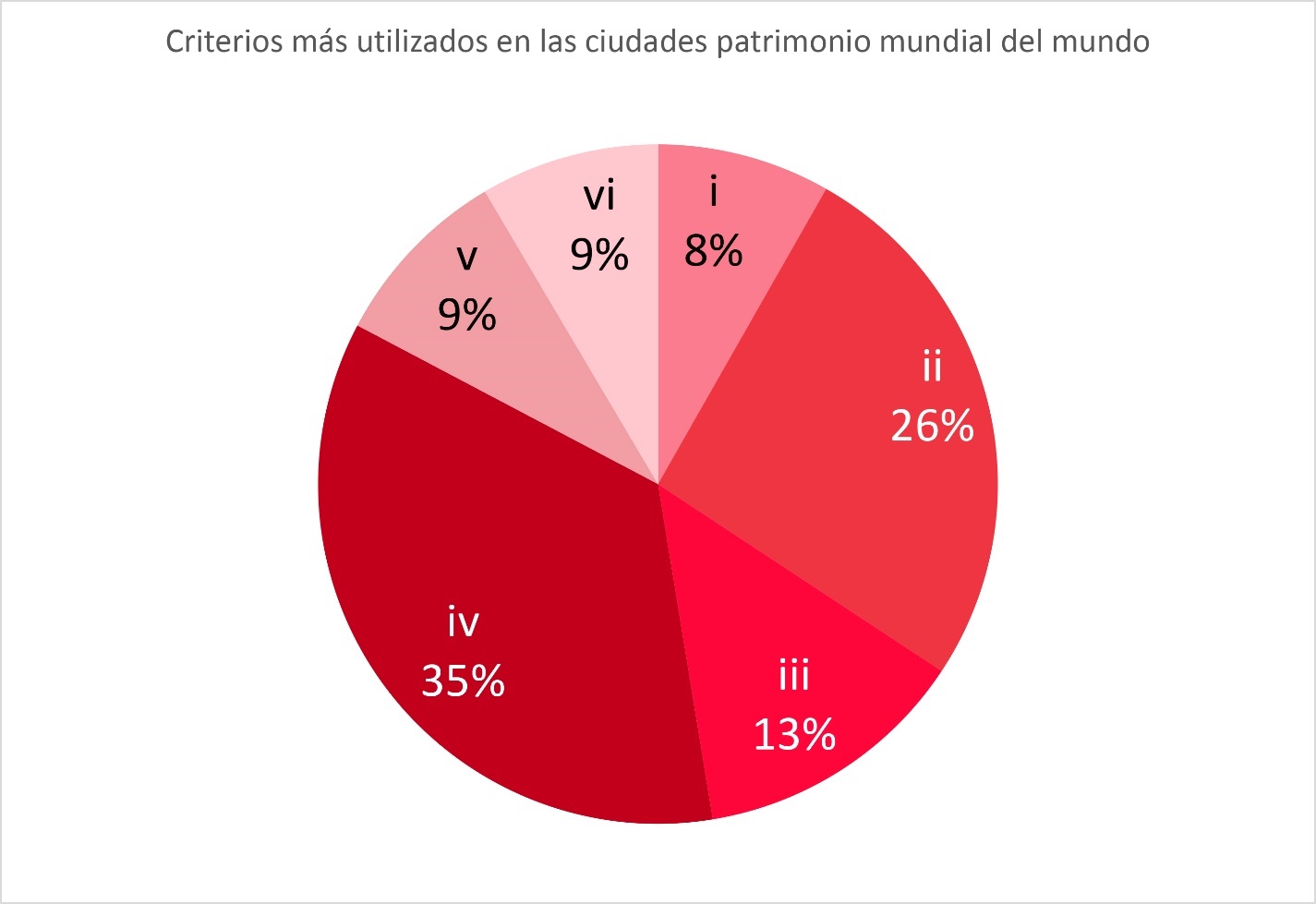 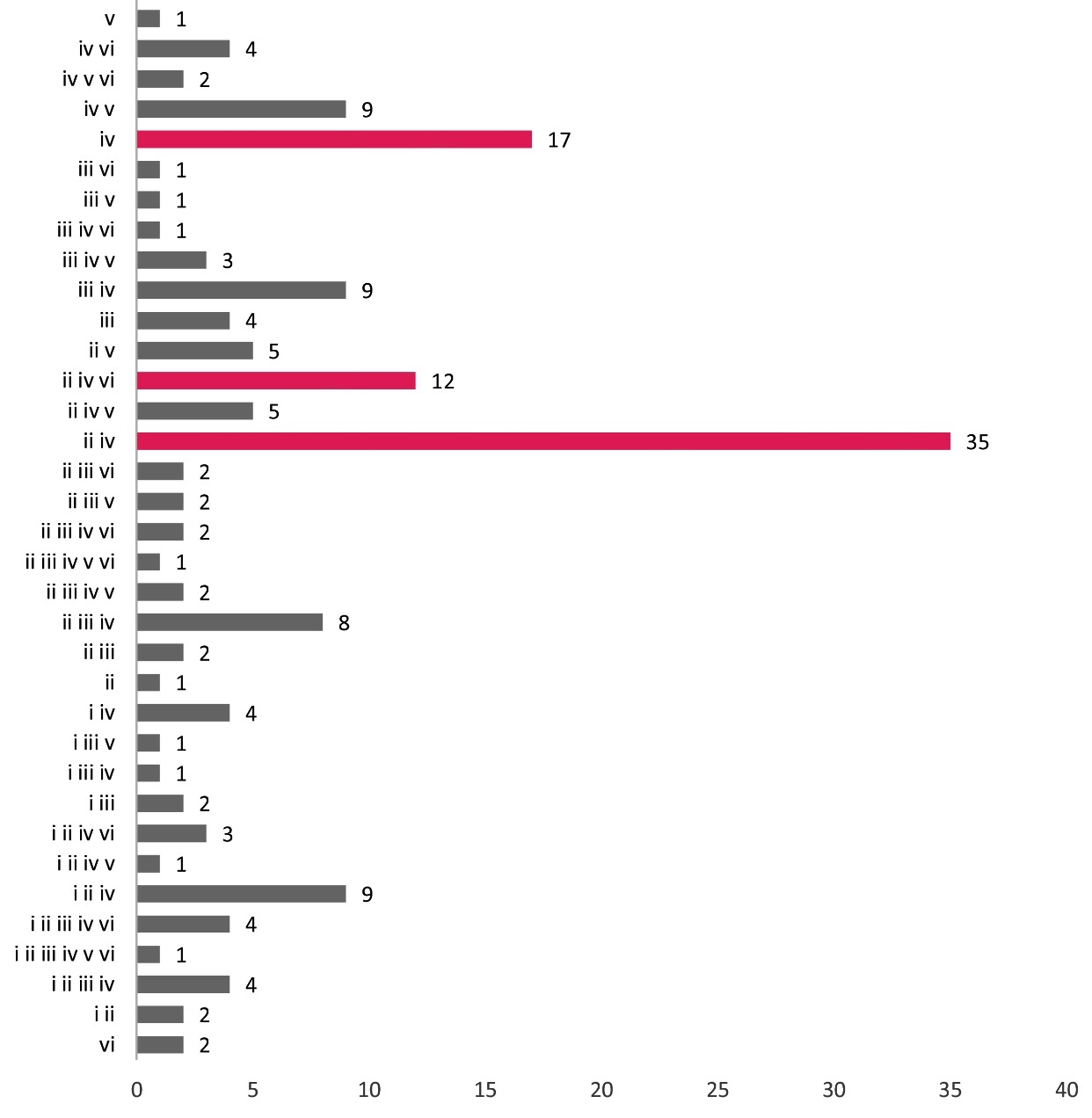 ¿Mértola  criterios ii y iv??
ii encuentro y ligado de culturas ligado a su puerto fluvial
iv existencia de testimonios únicos (vestigios y monumentos) de la importancia de una época medieval (islámica y paleocristiana)
Subcategoría: Villa Histórica mediterránea
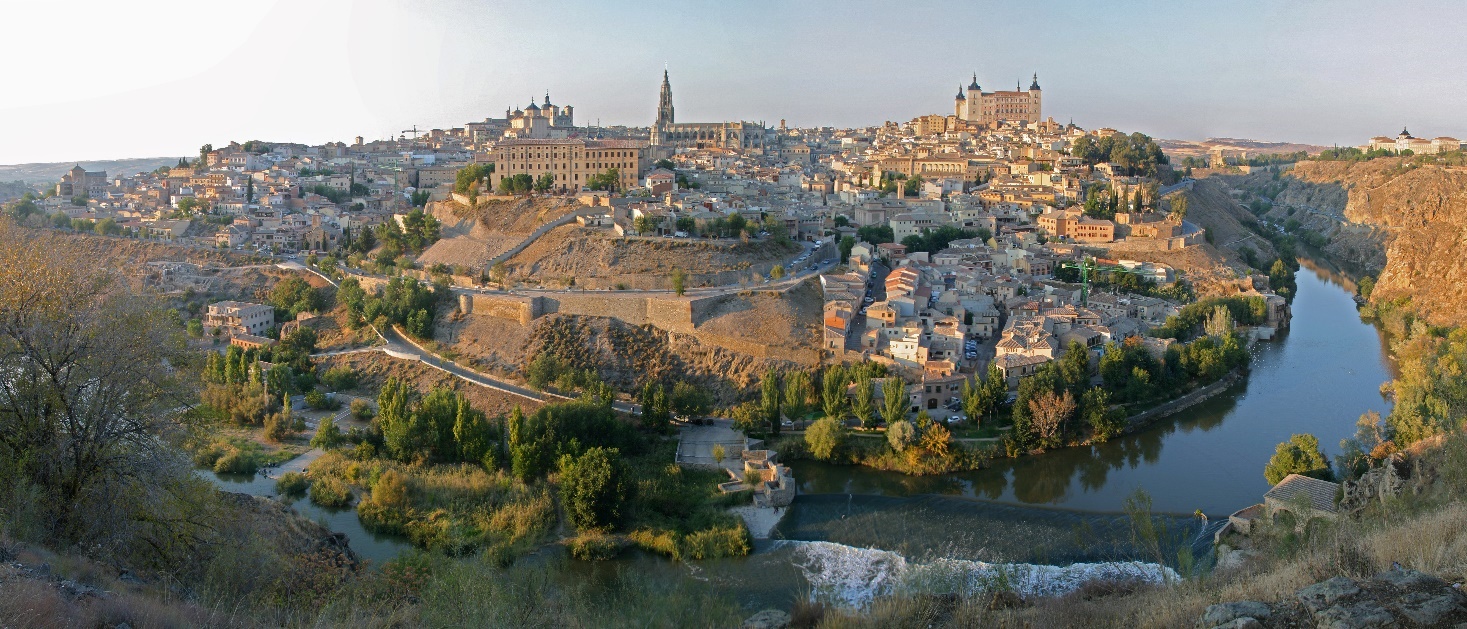 Importancia de la delimitación del bien.

Delimitación límite de la propiedad del bien y del Buffer Zone
Toledo (1986)
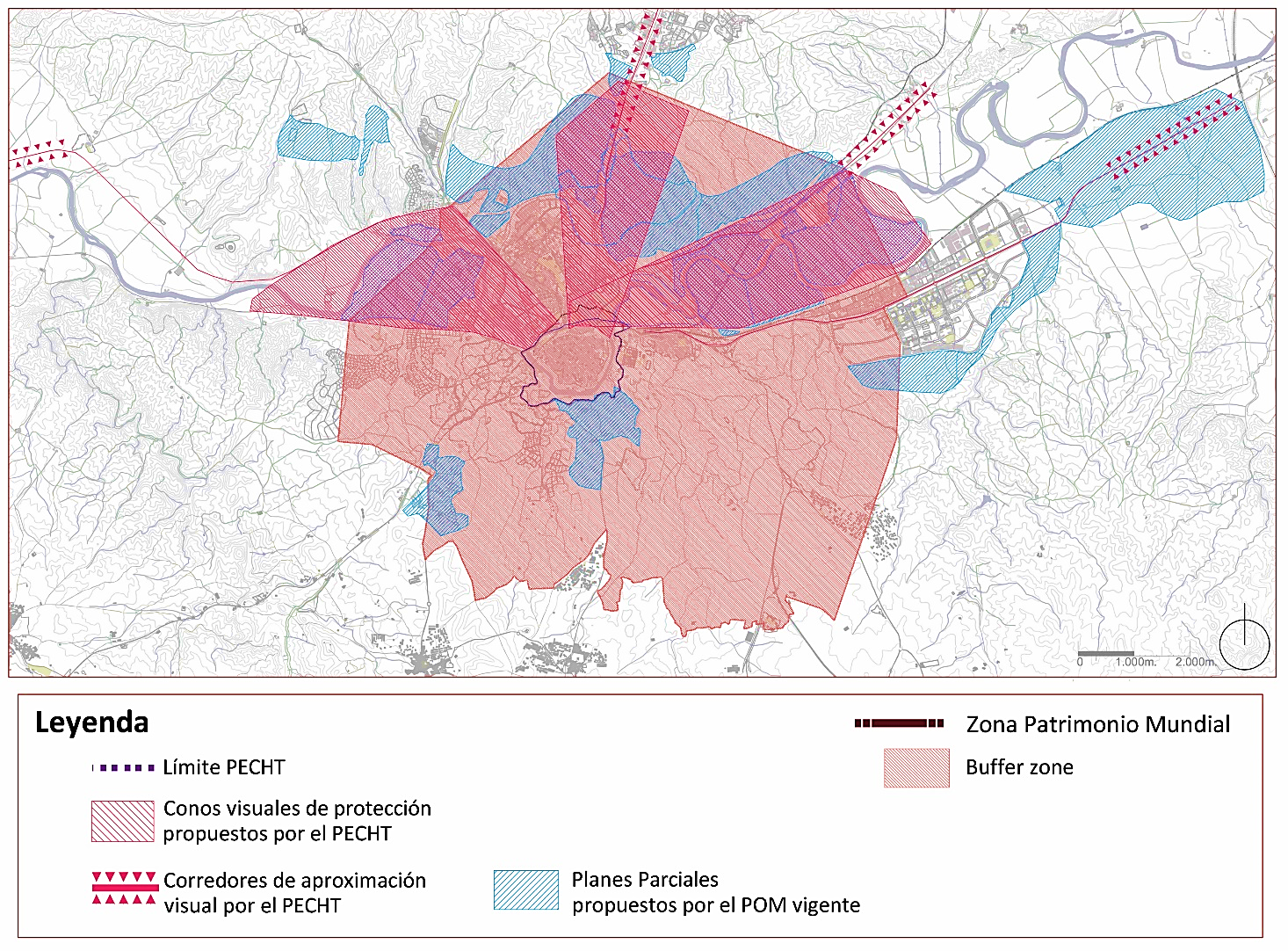 A pesar de ser 30 años Patrimonio Mundial. 
Fuertes amenazas especulativas.
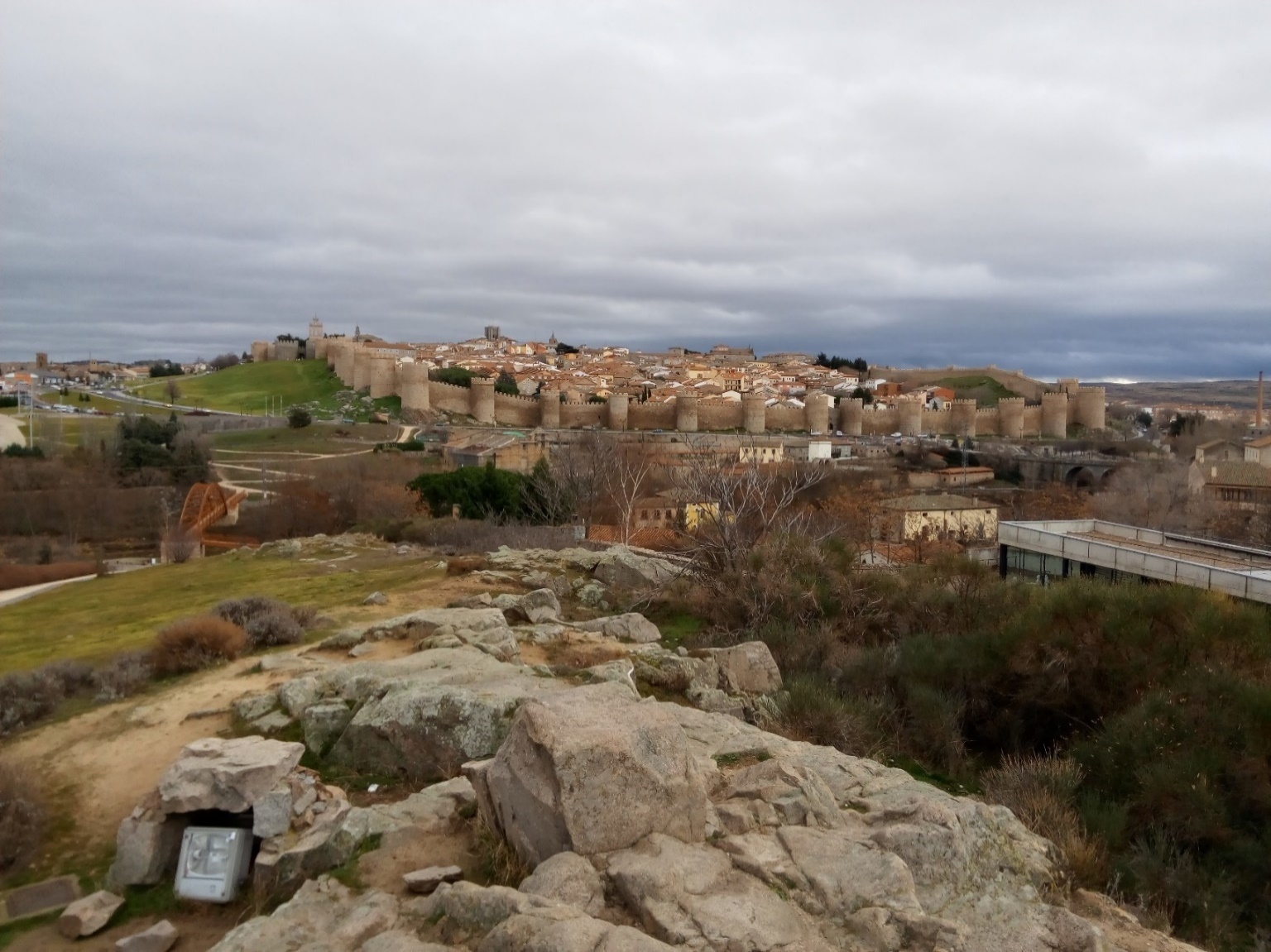 Ávila (1985/ 2007) Actualización de su buffer e inscripción de las iglesias de extramuros.
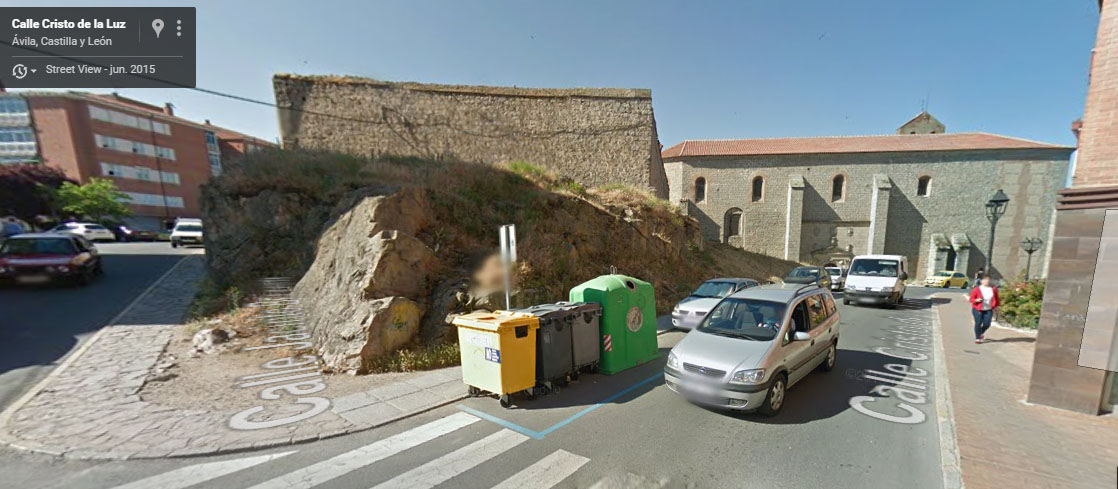 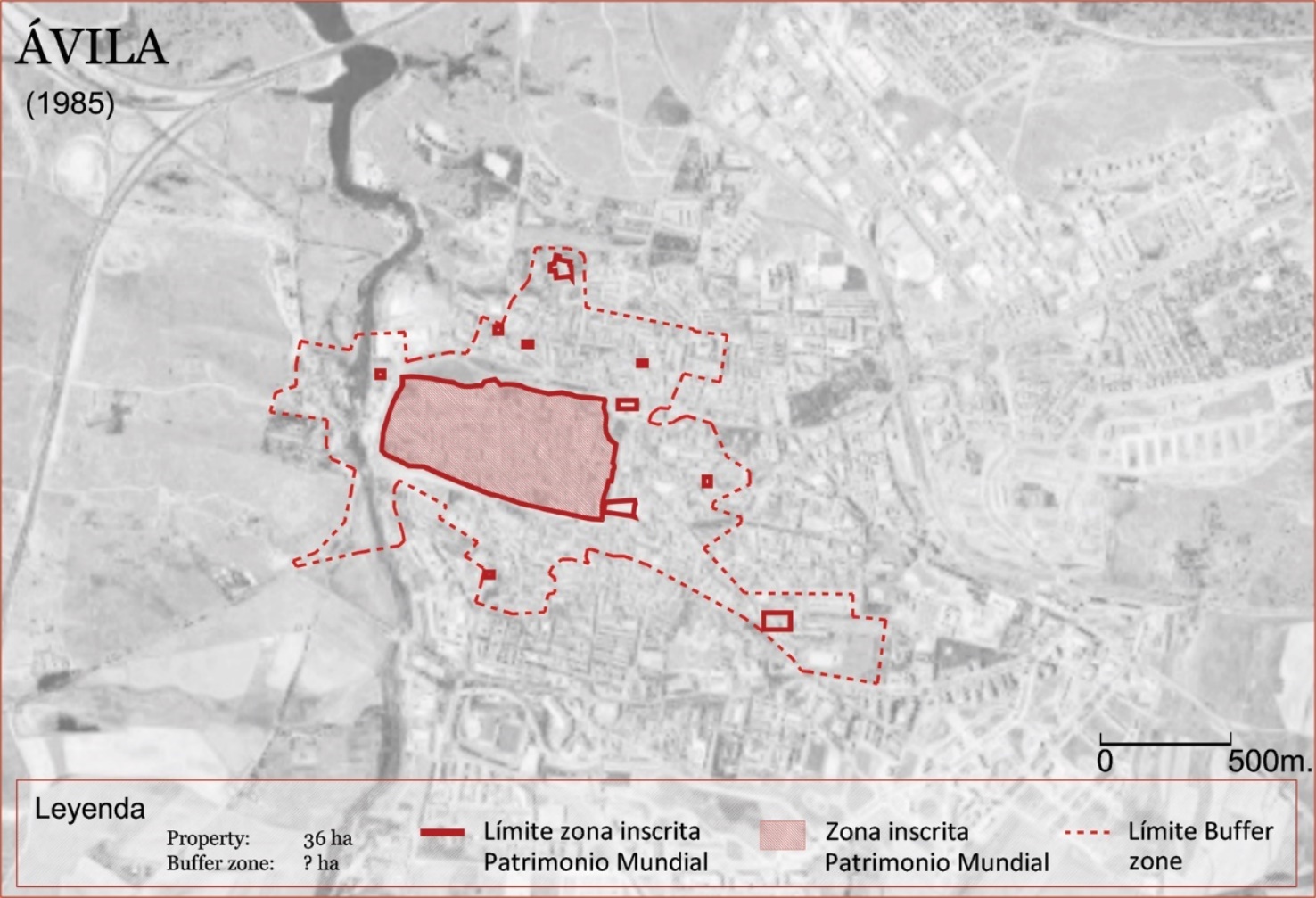 Delimitaciones tardías con consecuencias . Descontextualización de bienes
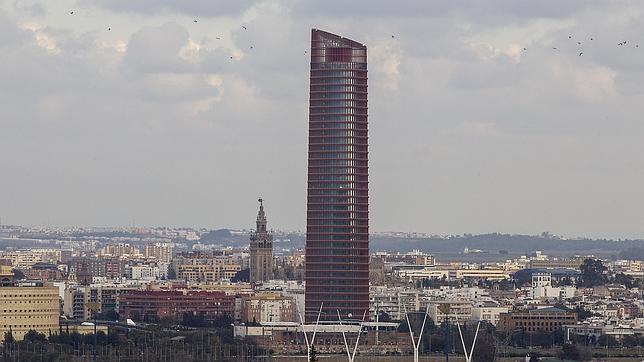 Sevilla(1987 / 2010). Sólo tres bienes monumentales inscritos.
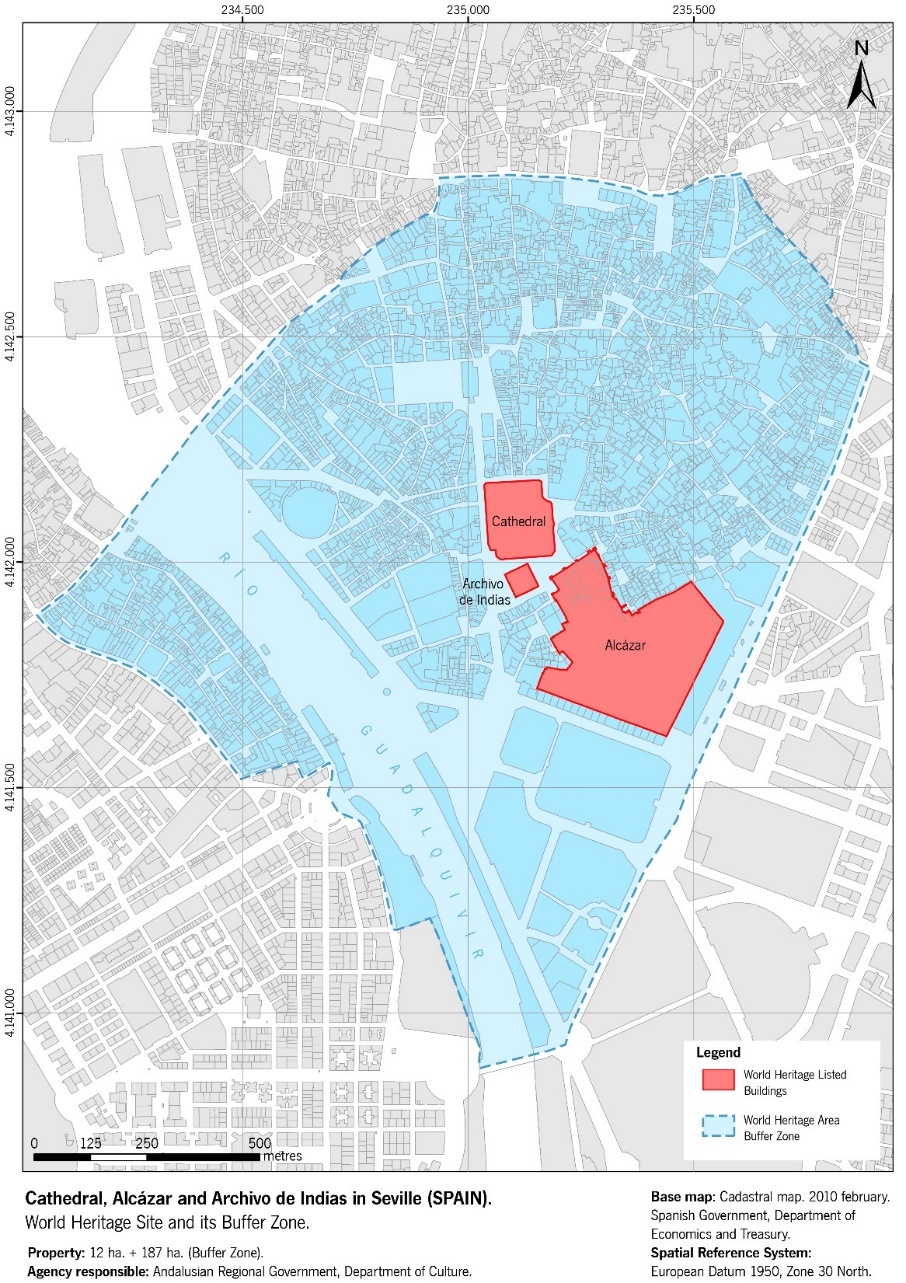 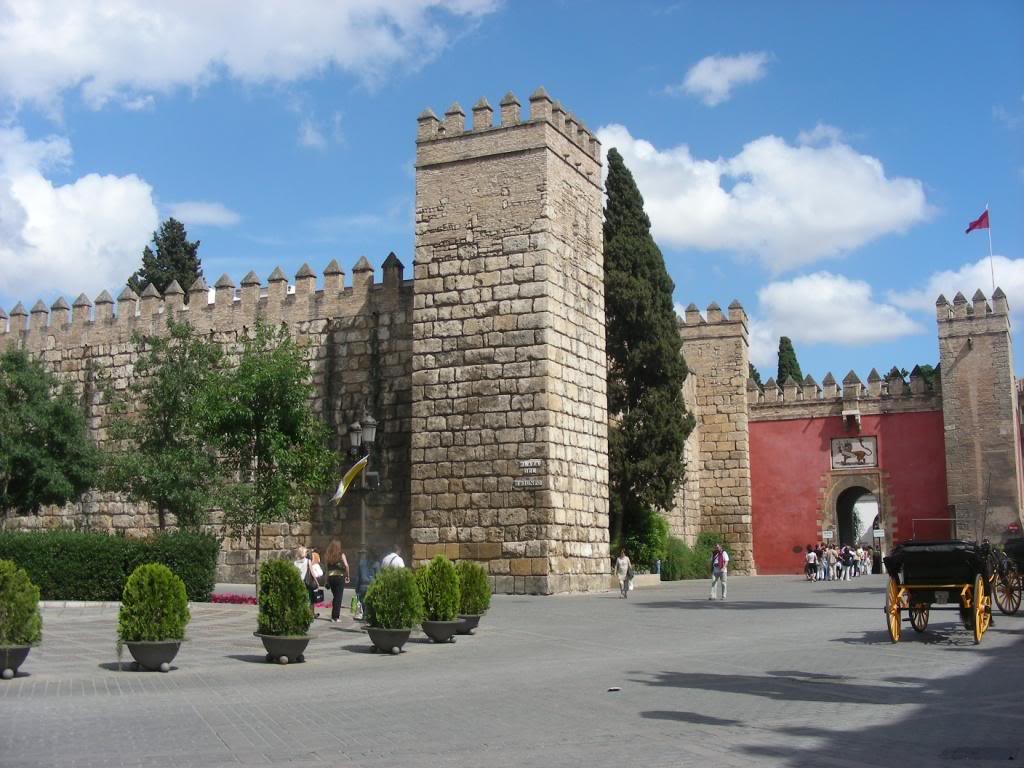 Estuvo en Lista en Peligro
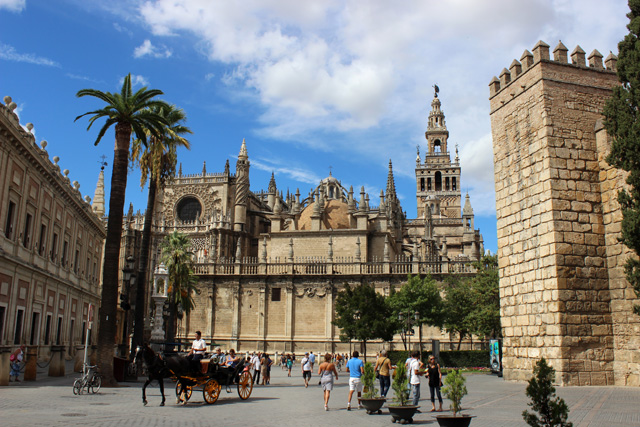 Ausencias de delimitación y consecuencias
Apoyo popular. Ejemplo Dólmenes de Antequera
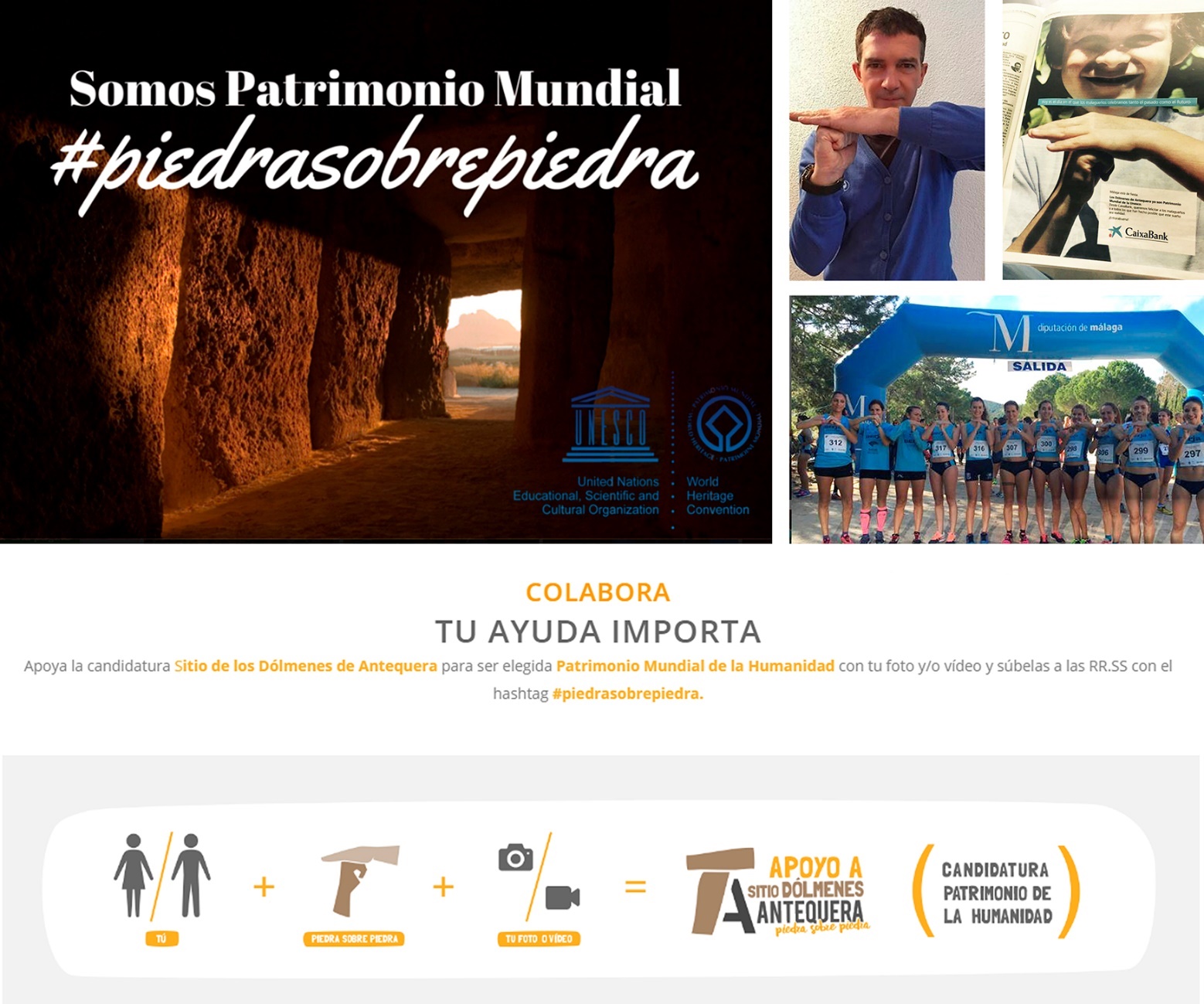 Apoyo popular. Guimarães Capital de la Ciudad de la Cultura 2012
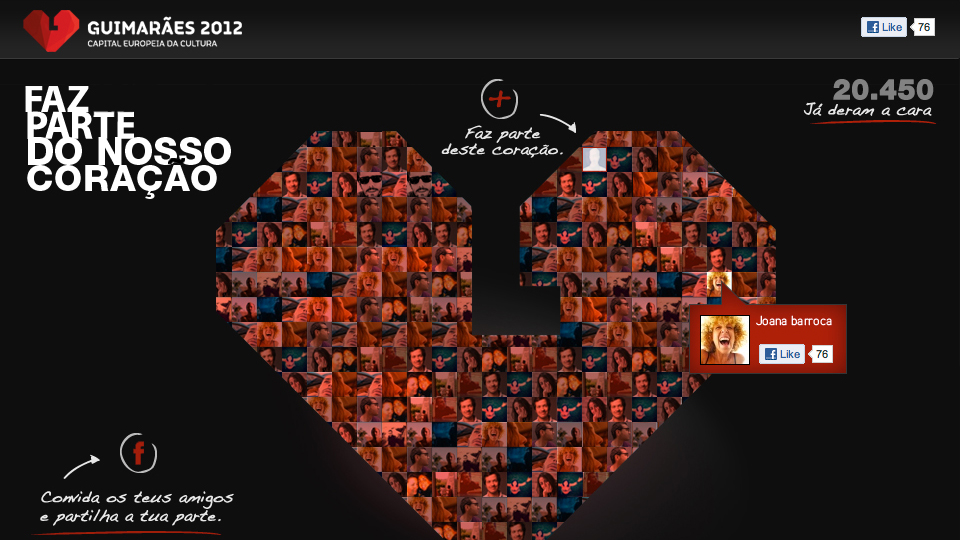 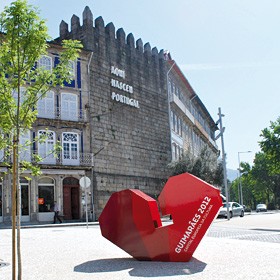 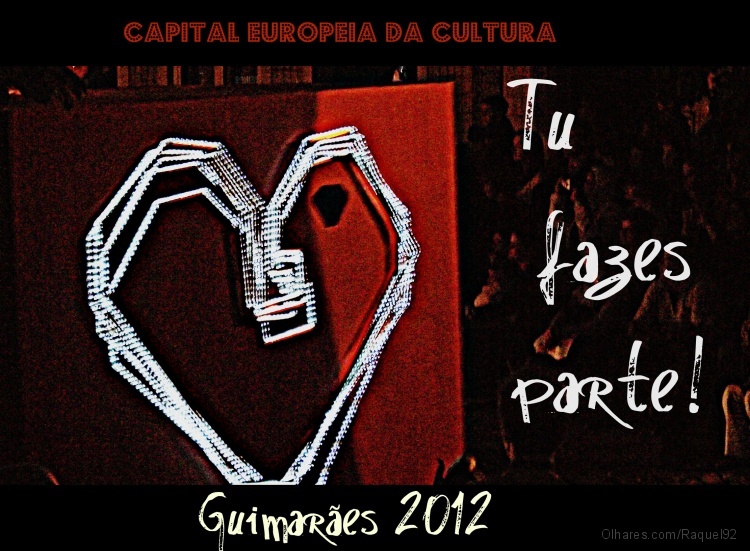 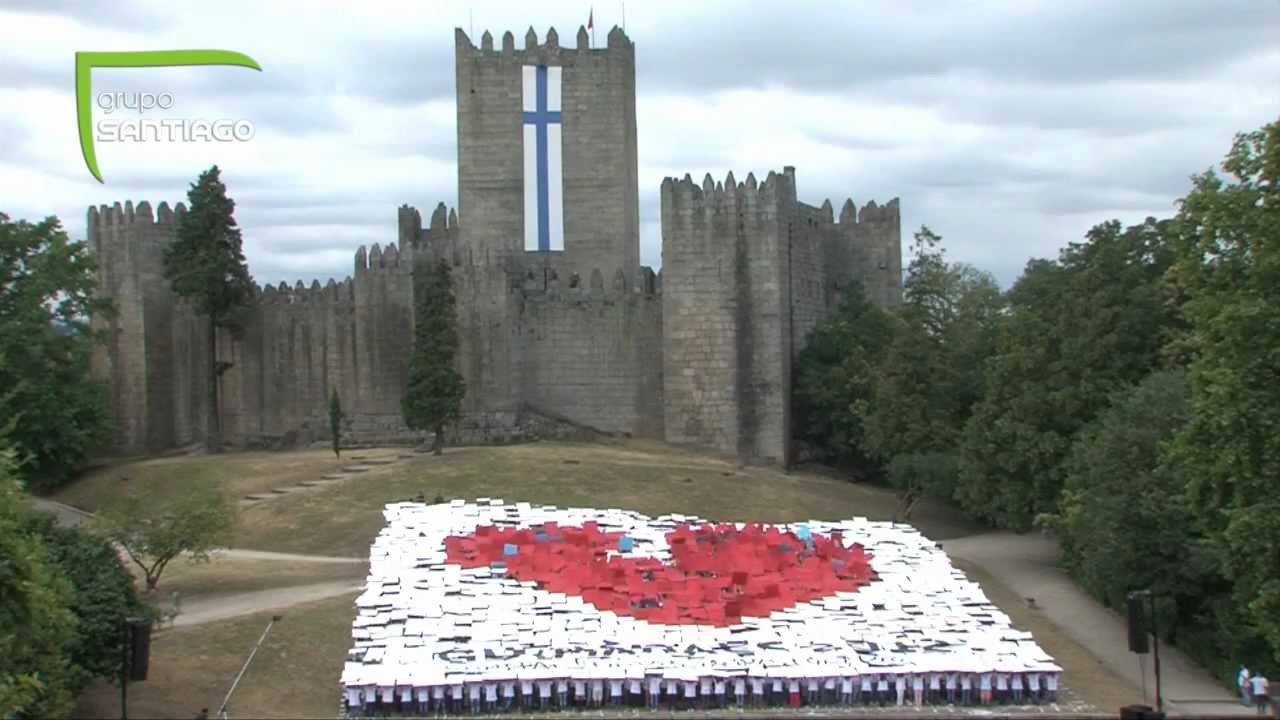 Networking. Trabajar en red
Internacional: Asociación Ciudades Patrimonio Mundial

España: Grupo Ciudades Patrimonio de la Humanidad 

Portugal: Rede do Património Mundial de Portugal
Ventajas:
Compartir experiencias y participar de acciones promocionales conjuntas creando imagen de marca

Inconvenientes: 
Elevadas cuotas dificilmente asumibles para ciudades con pocos habitantes
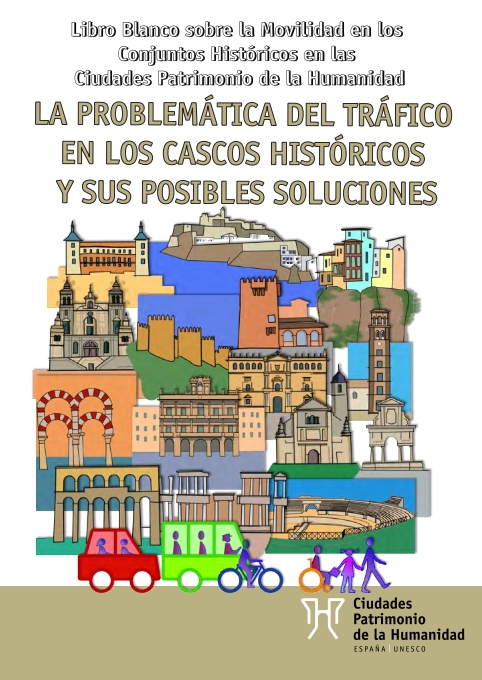 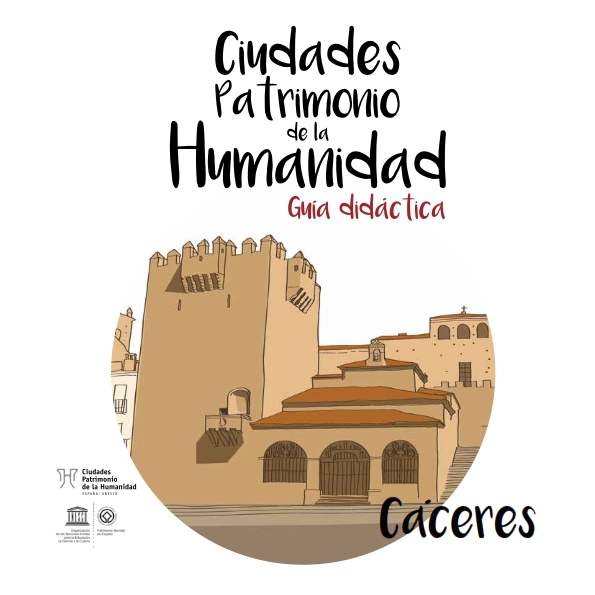 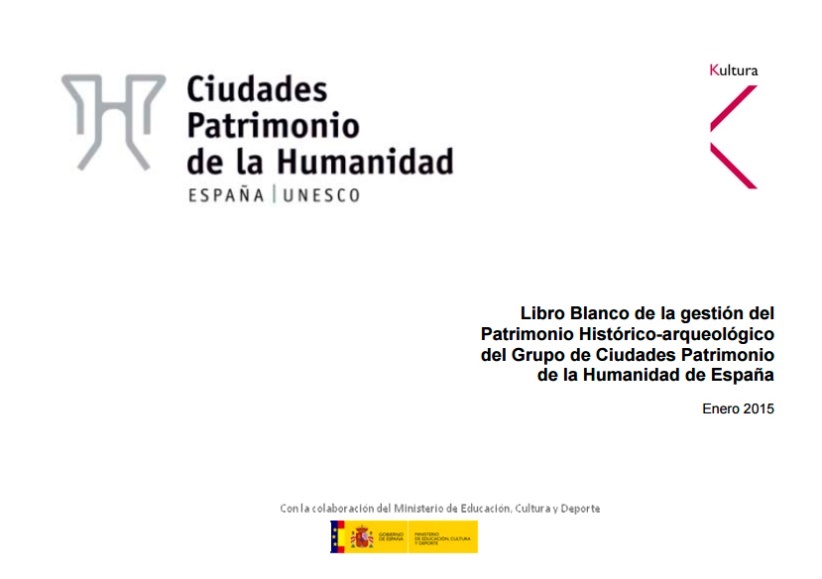 Consecuencias. Toledo: Turismo y especulación urbana
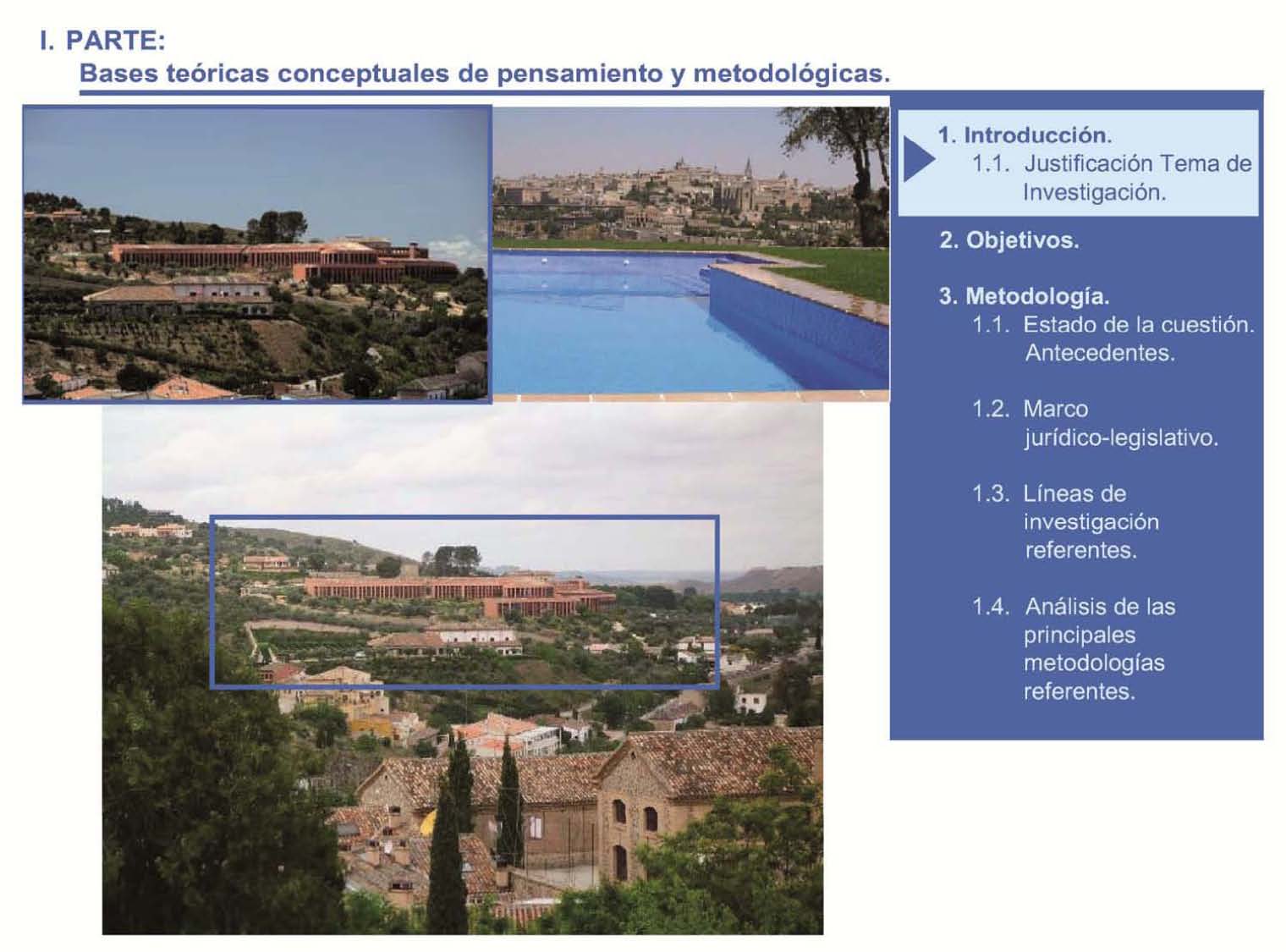 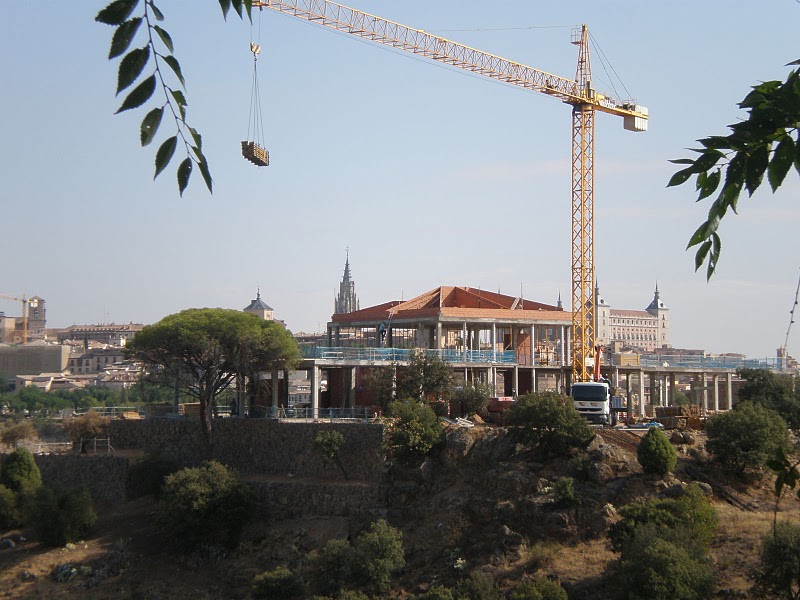 Mértola: primeros pasos!!!
1. Conformación equipo a expediente de candidatura. Búsqueda de fondos y apoyos institucionales.
2. Calificación Conjunto Histórico.
3. Elaboración del inventario.
4. Revisión material investigador sobre la historia del bien. 
5. Estudio comparativo: Tipología Villas Históricas Mediterráneas… 
       ¿pensar qué aportamos a la Lista Representativa ??? 
                   Tiene que ser novedoso y único
6. Delimitación criterios Valor Universal Excepcional y zonas de protección. Lema de toda la candidatura.
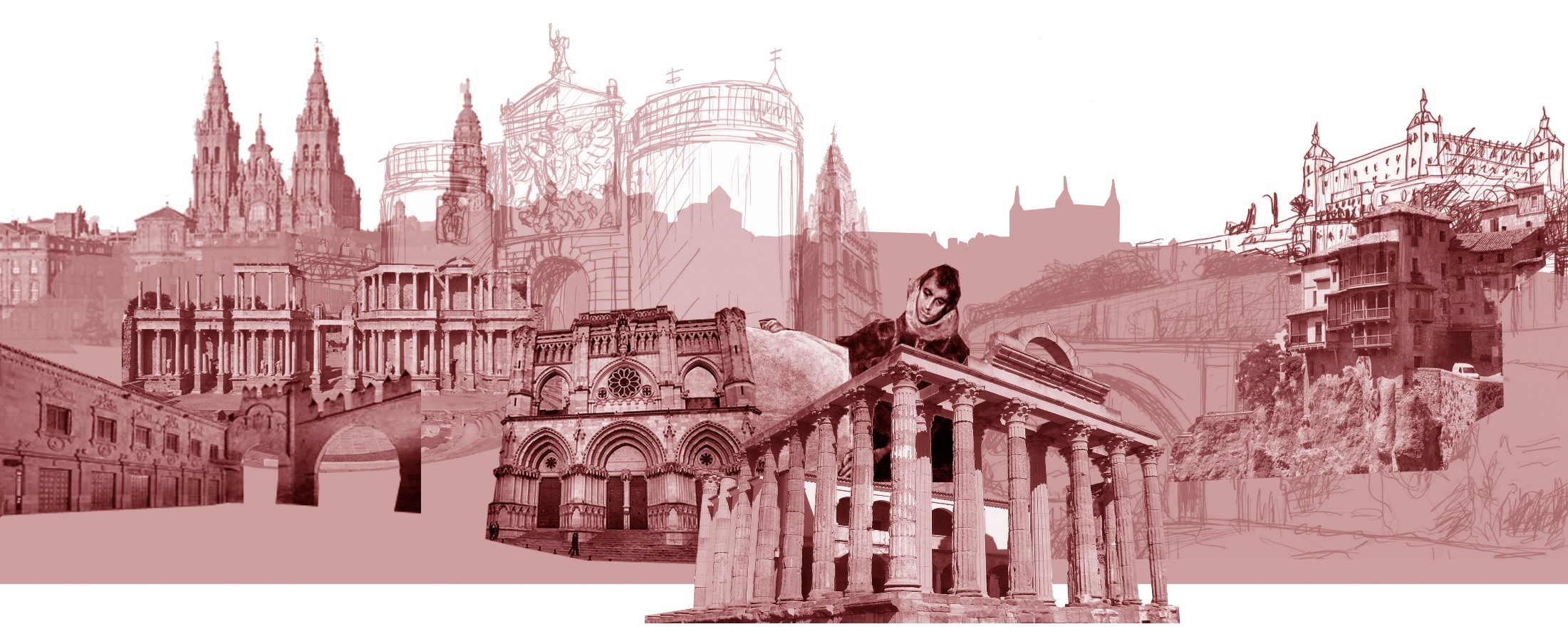 Obrigada
Inmaculada Martín Portugués. 
Arquitecta, Máster en Urbanismo, Planeamiento y Diseño Urbano. 
Estudiante de doctorado. ETSA Universidad de Sevilla